A second gradient H2M model                                     to investigate gas migrations                            in clay materials
13 June 2022 • Clay Conference, Nancy (France)
Gilles Corman1, Frédéric Collin1, Séverine Levasseur2, Jean Talandier3
1 University of Liège, 2ONDRAF/NIRAS, 3Andra
The Clay Conference – June 2022
Context
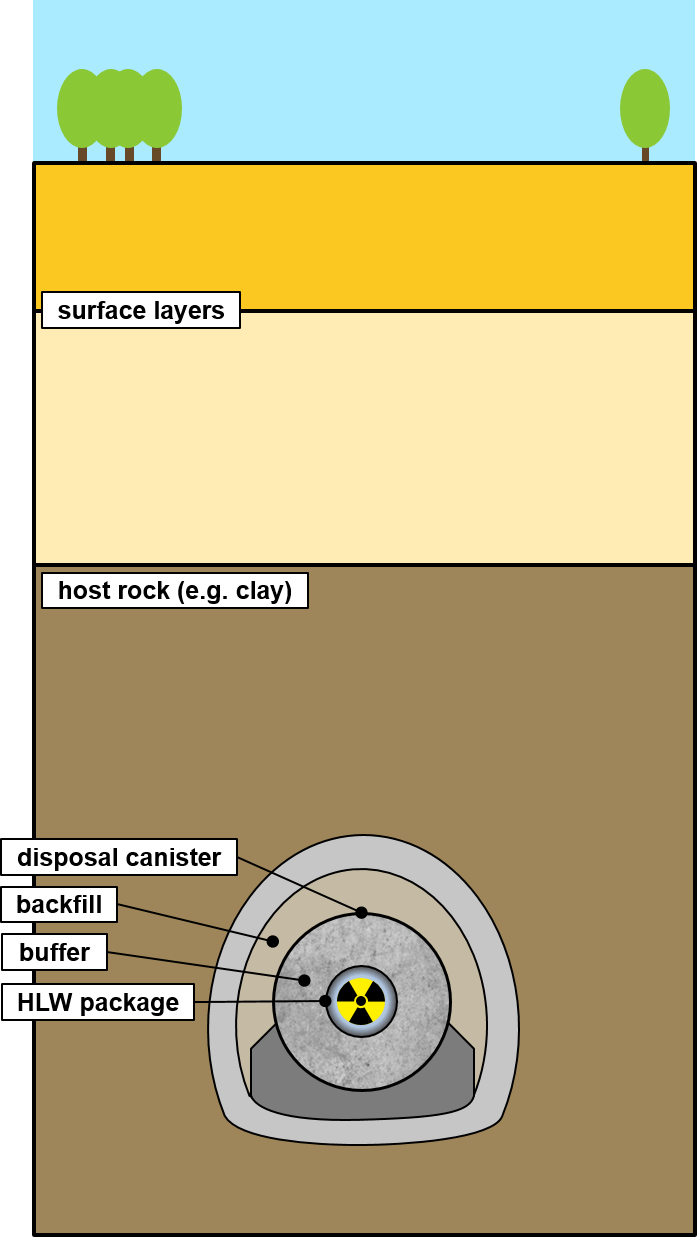 Geological disposal of radioactive wastes
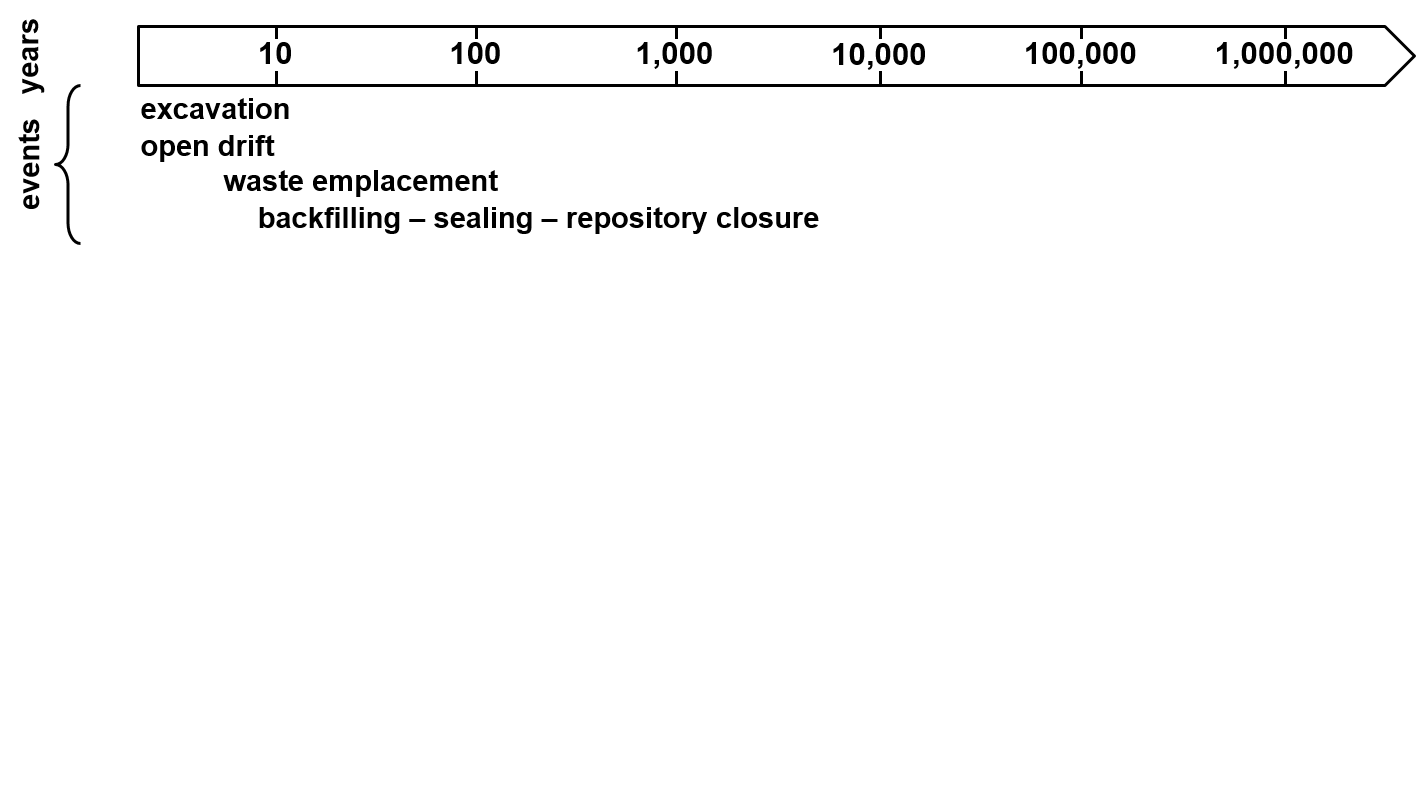 Conceptual scheme of a deep geological disposal, adapted from Grunwald. et al. (2021)
02/16
The Clay Conference – June 2022
Context
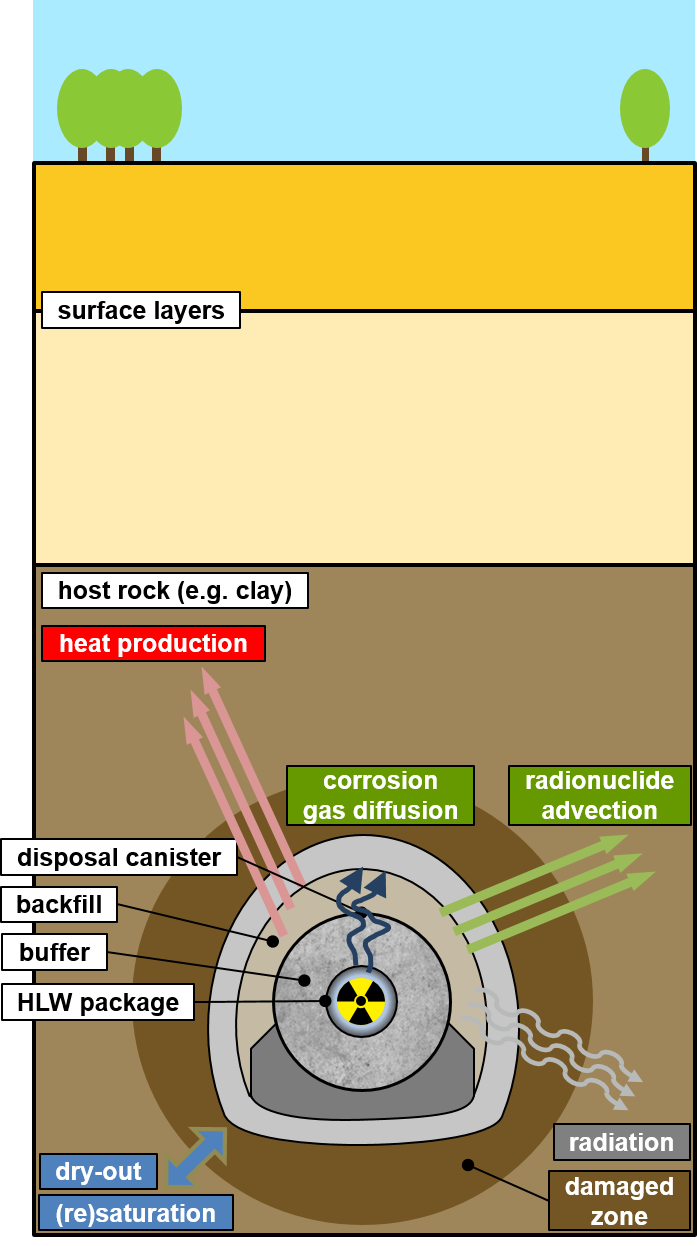 Geological disposal of radioactive wastes

Complex multi-physical (THMC) processes
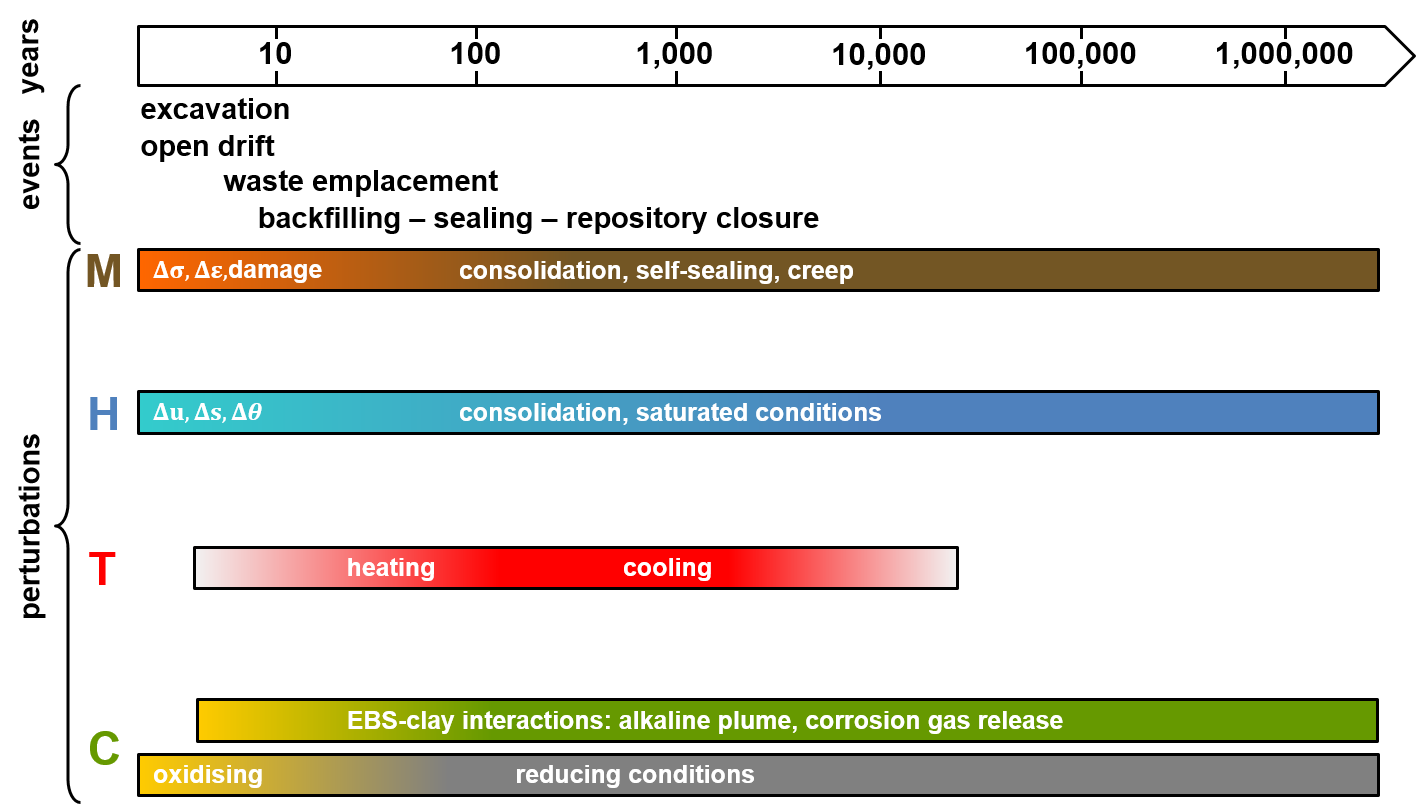 Conceptual scheme of a deep geological disposal, adapted from Grunwald. et al. (2021)
Major perturbations of the host rock over the lifetime of a geological repository, adapted from Sillen (2012)
02/16
The Clay Conference – June 2022
Context
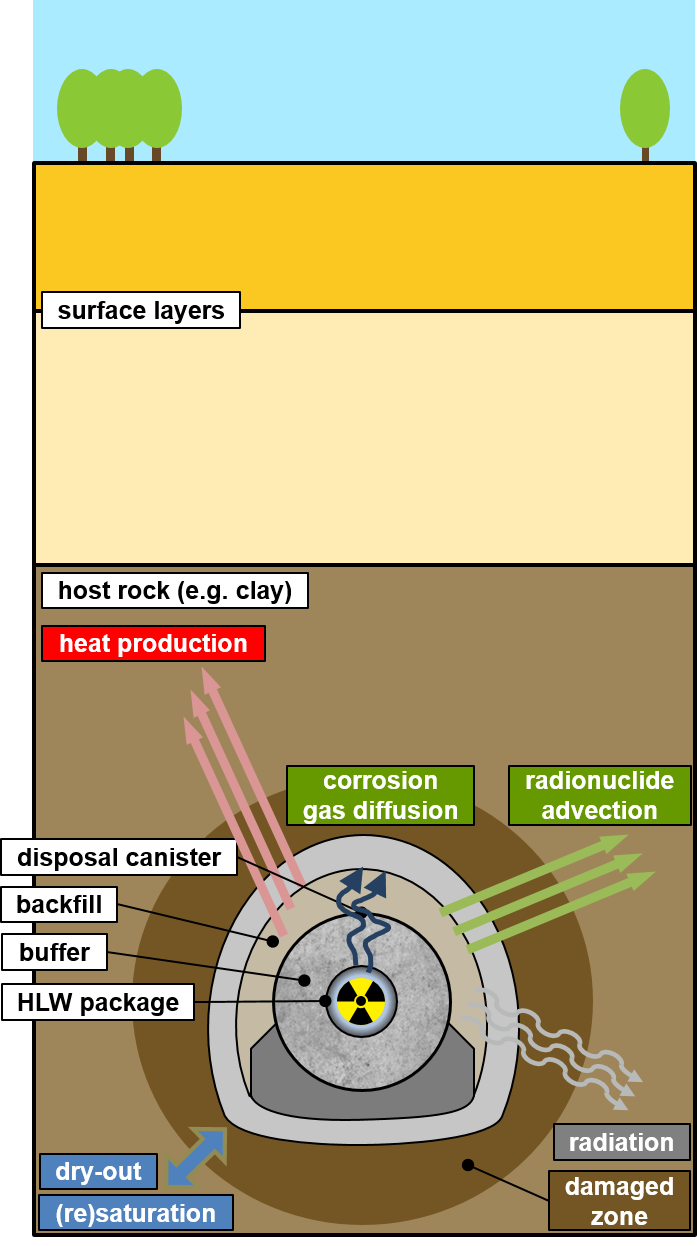 Geological disposal of radioactive wastes

Complex multi-physical (THMC) processes

Interactions between processes
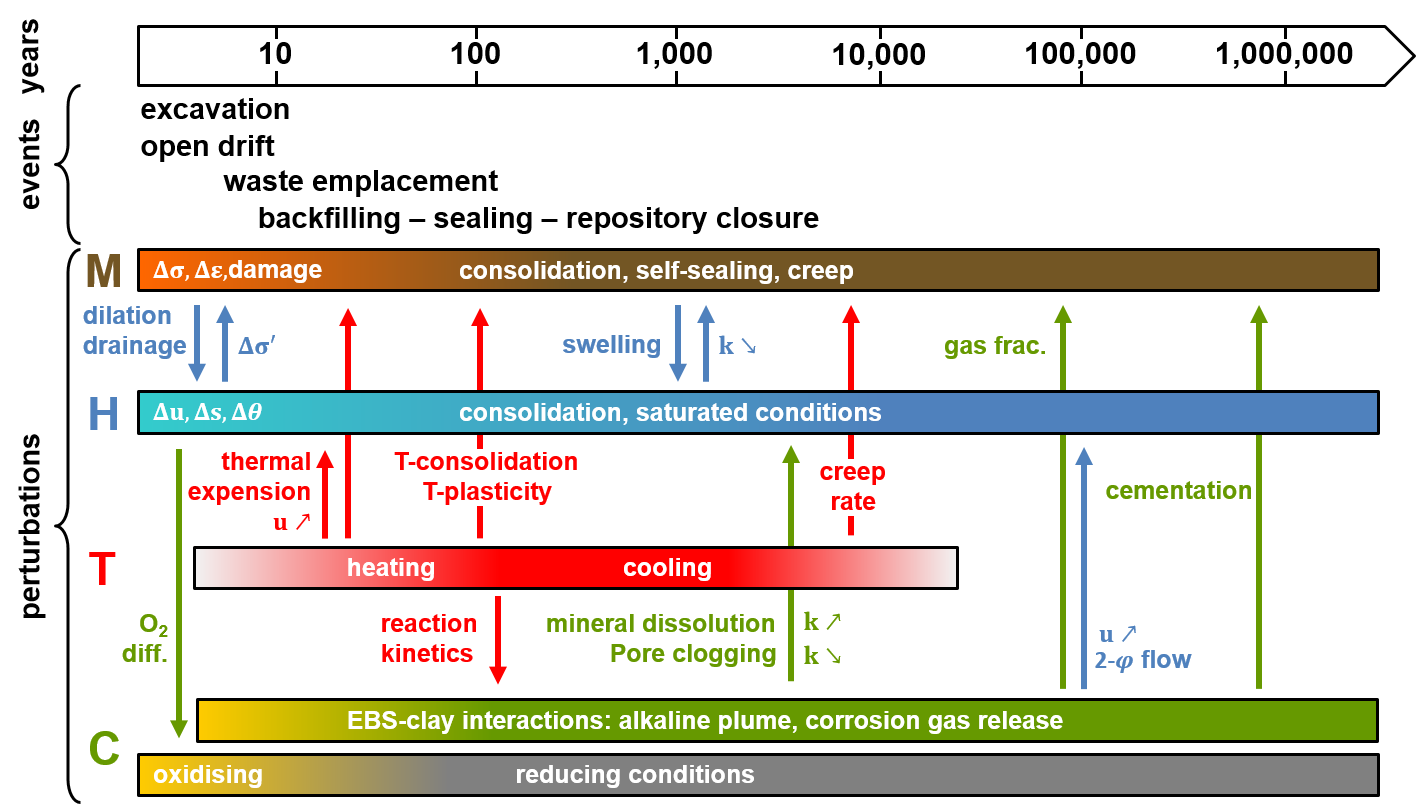 Conceptual scheme of a deep geological disposal, adapted from Grunwald. et al. (2021)
Major perturbations of the host rock over the lifetime of a geological repository, adapted from Sillen (2012)
02/16
The Clay Conference – June 2022
Context
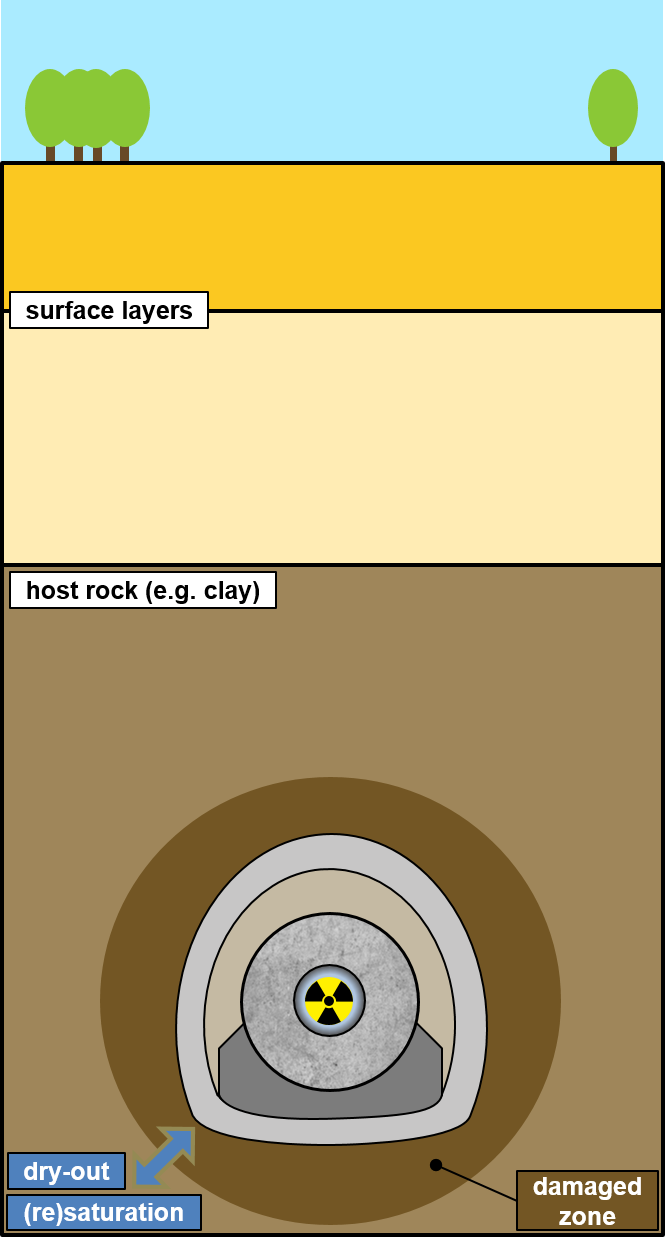 Geological disposal of radioactive wastes

Complex multi-physical (THMC) processes

Interactions between processes
1st aspect: 
short-term
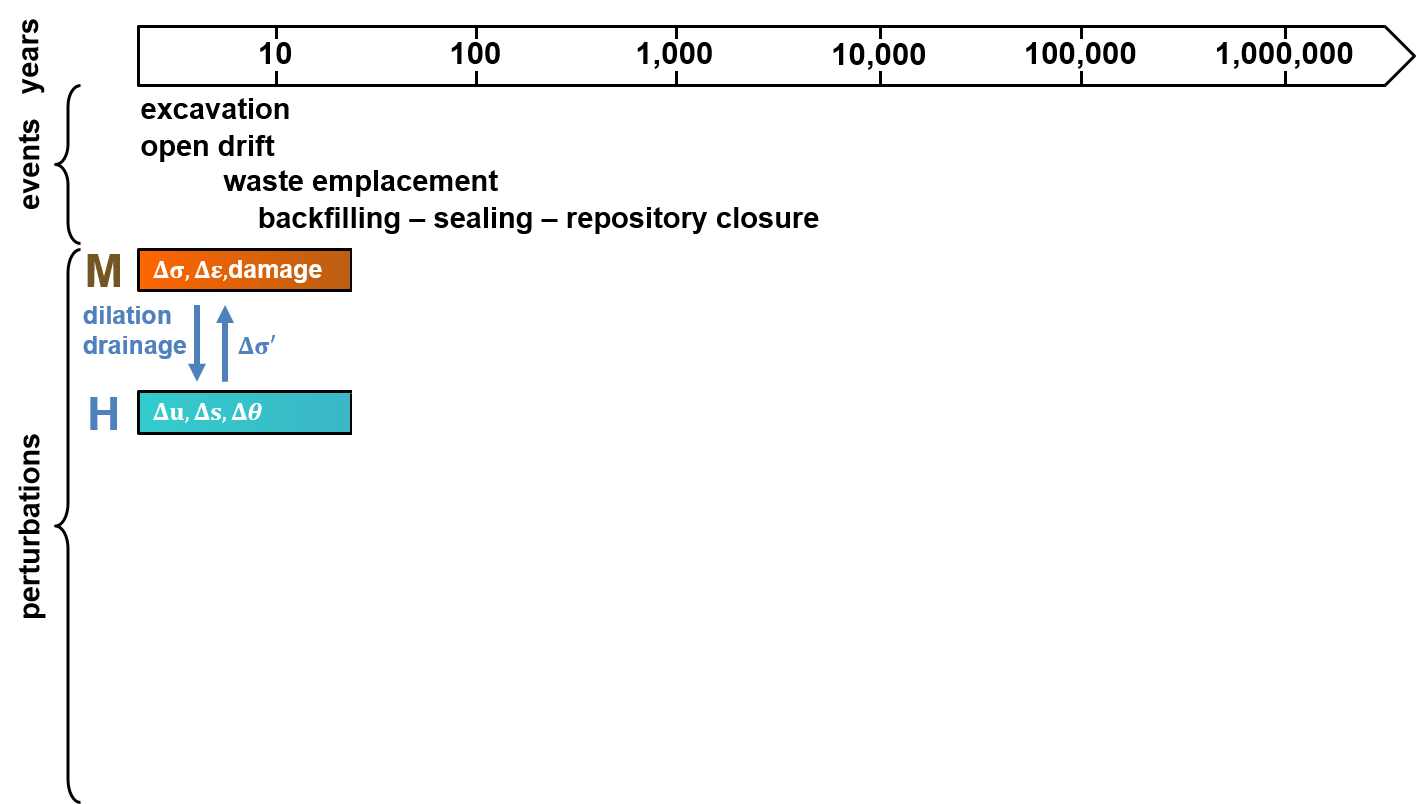 Conceptual scheme of a deep geological disposal, adapted from Grunwald. et al. (2021)
Major perturbations of the host rock over the lifetime of a geological repository, adapted from Sillen (2012)
02/16
The Clay Conference – June 2022
Context
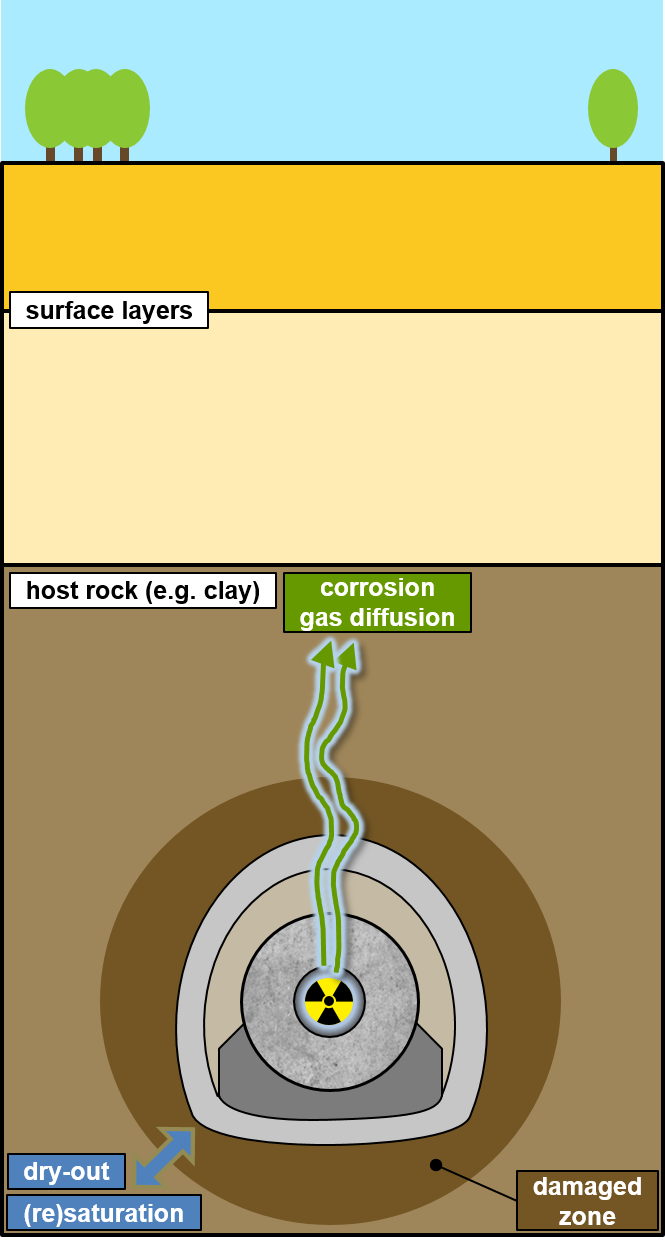 Geological disposal of radioactive wastes

Complex multi-physical (THMC) processes

Interactions between processes
1st aspect: 
short-term
Predictions: numerical modelling
2nd aspect: 
long-term
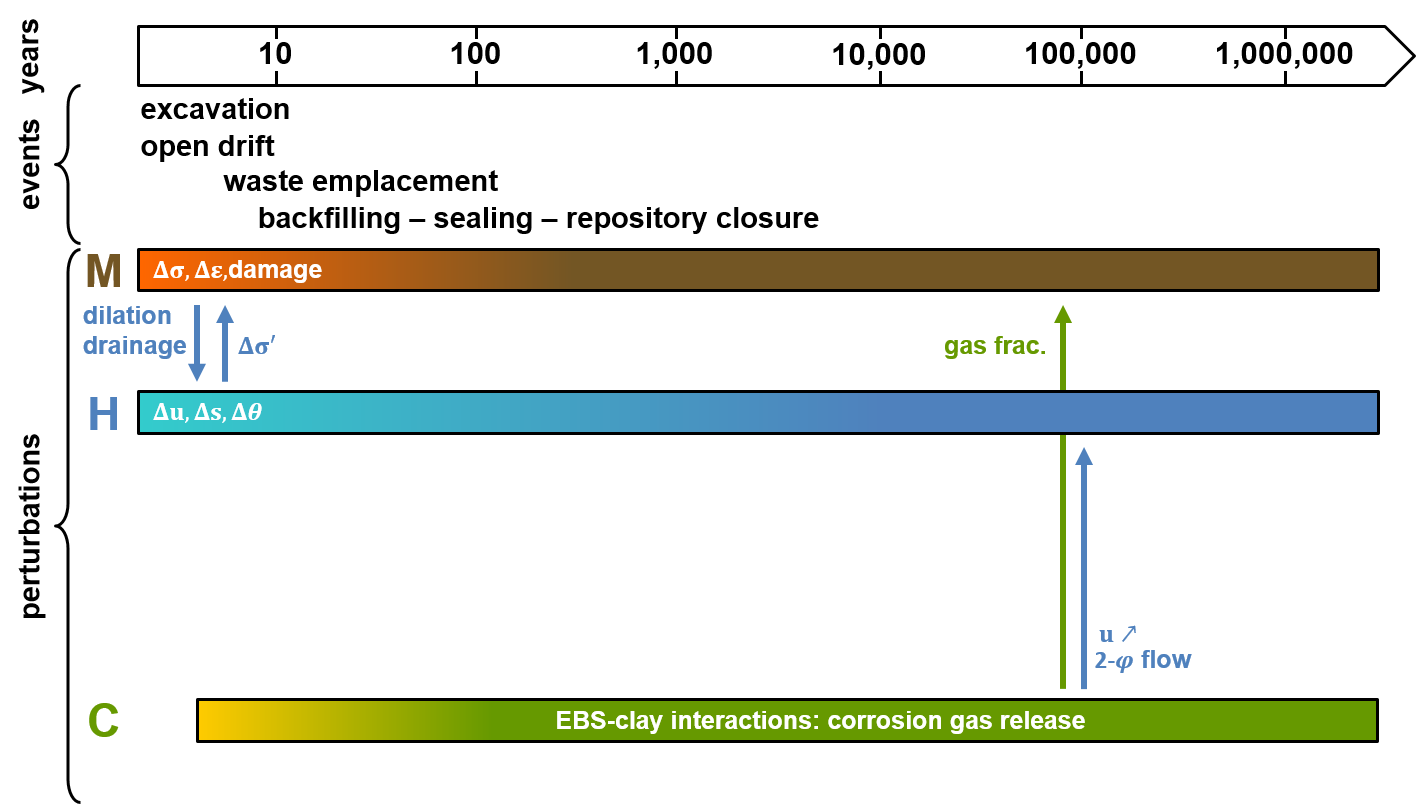 Conceptual scheme of a deep geological disposal, adapted from Grunwald. et al. (2021)
Major perturbations of the host rock over the lifetime of a geological repository, adapted from Sillen (2012)
02/16
The Clay Conference – June 2022
Table of content
Context

Ingredients of the model

Description of the numerical model 

Applications

Conclusions
03/16
The Clay Conference – June 2022
Representation of damage
Shear strain localisation evidence
From geomaterials failure…
…to the drilling of underground galleries…
…in host rock formations.
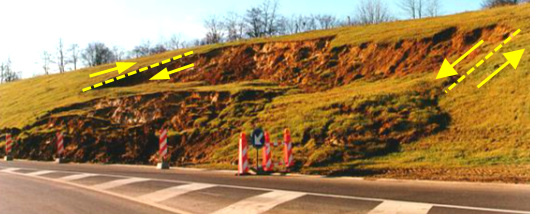 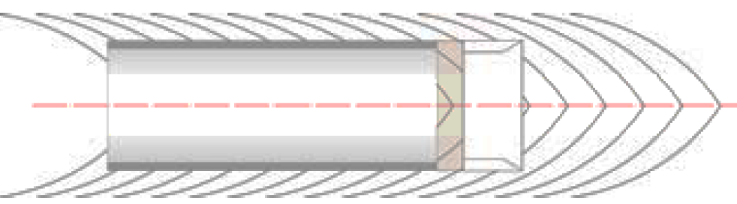 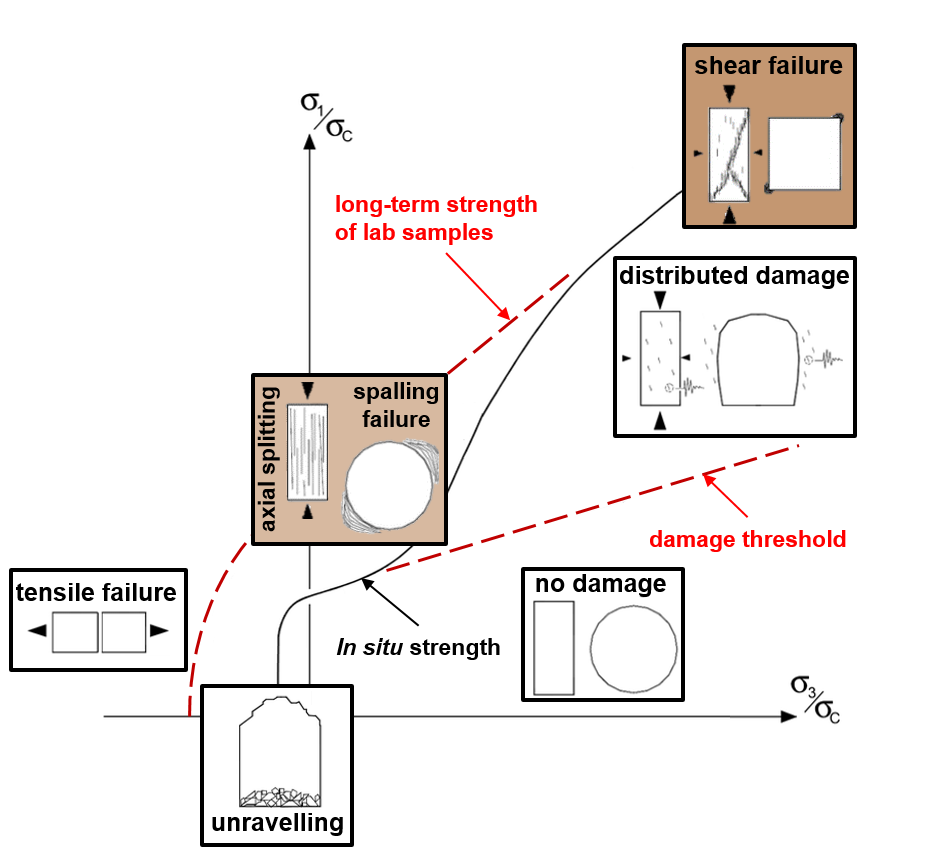 Boom Clay
Human-made slope failure (Belgium,1998)
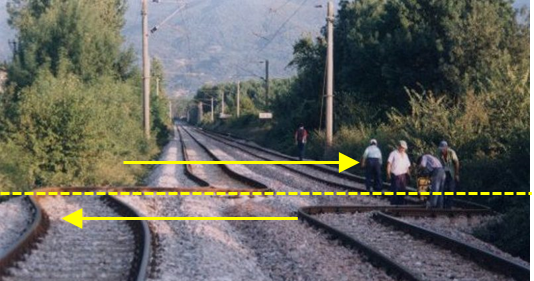 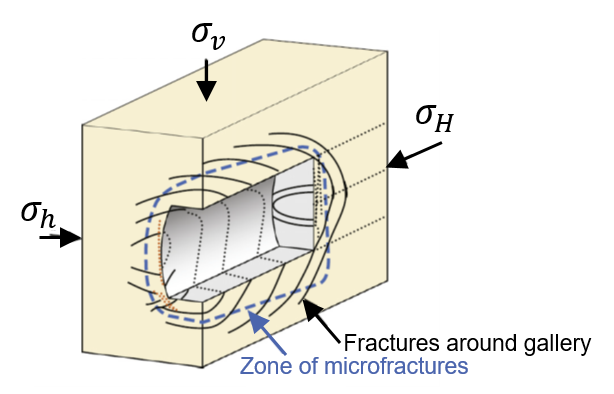 COx claystone
Railway tracks after an earthquake (Turkey, 1999)
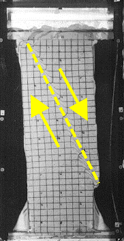 Mechanisms of rock mass failure around gallery, adapted from Diederichs (2003)
Fracturation pattern around storage galleries, Bastiaens et al. (2003) and Bernier et al. (2007)
Biaxial compression test on sand,
Desrues et al. (1999)
04/16
The Clay Conference – June 2022
Representation of damage
Numerical considerations
Regularisation technique:

Shear band width control
Numerical vs conceptual extension of the damaged zone:

Boom Clay
Classical FE methods:

Mesh size dependency
Collin et al. (2006)
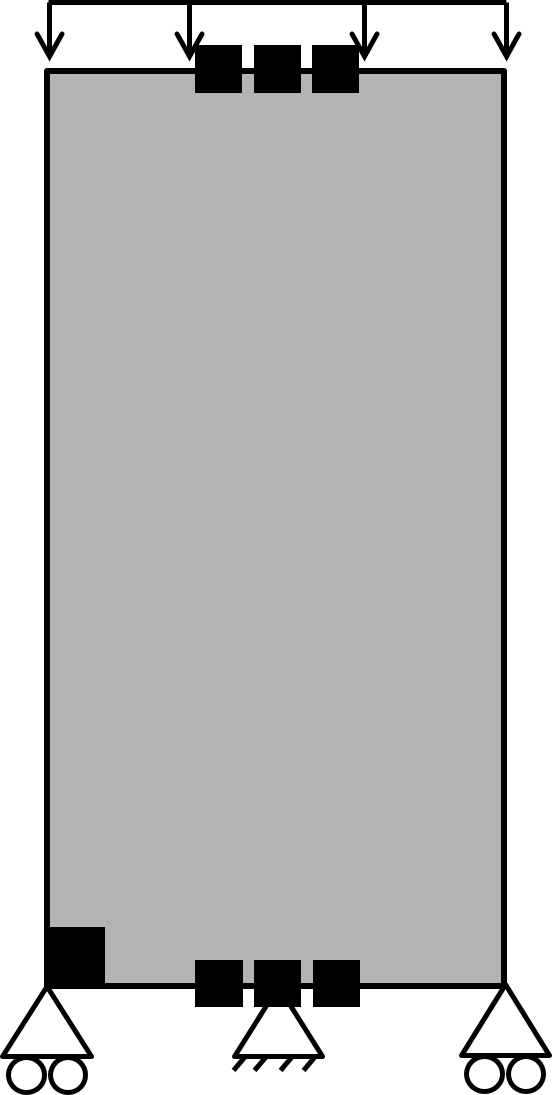 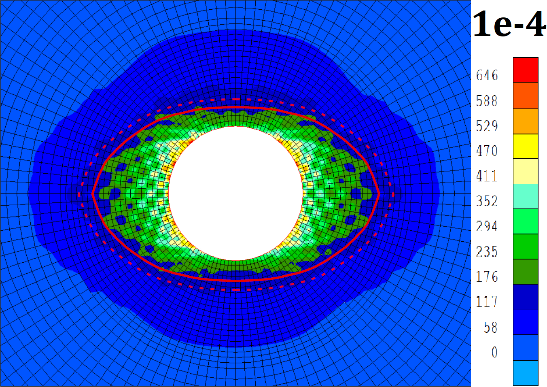 Deviatoric strain increment
Deviatoric strain
increment
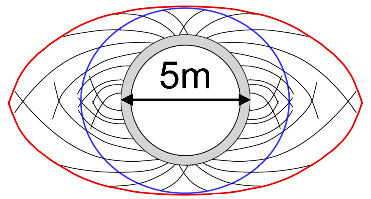 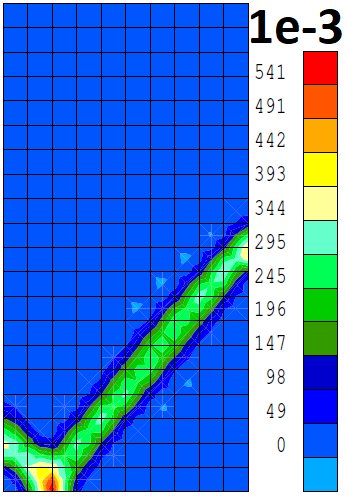 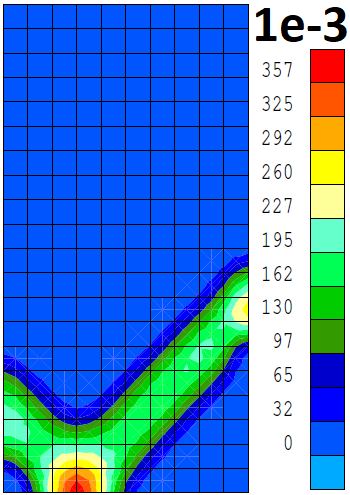 e1
e1
e1
From Salehnia (2015)
Callovo-Oxfordian claystone
Deviatoric strain
increment
Deviatoric strain
increment
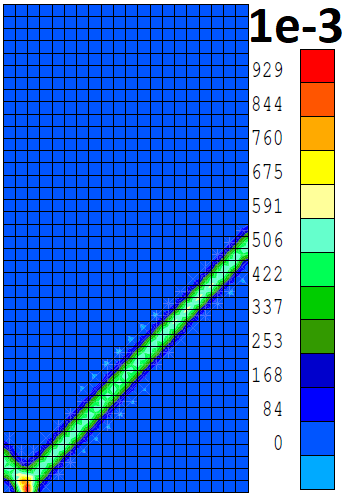 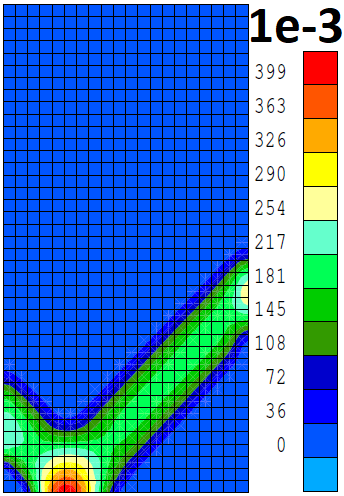 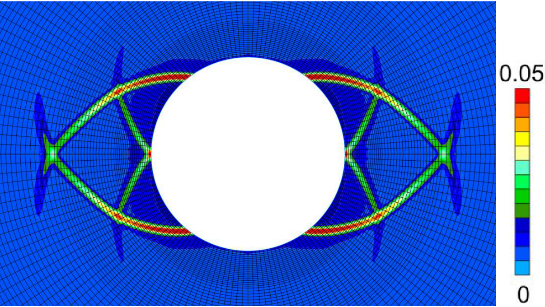 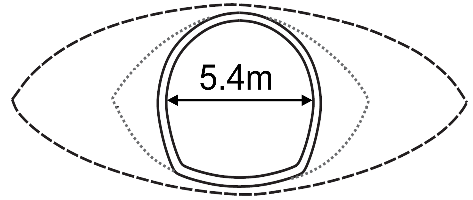 Imposed displacement
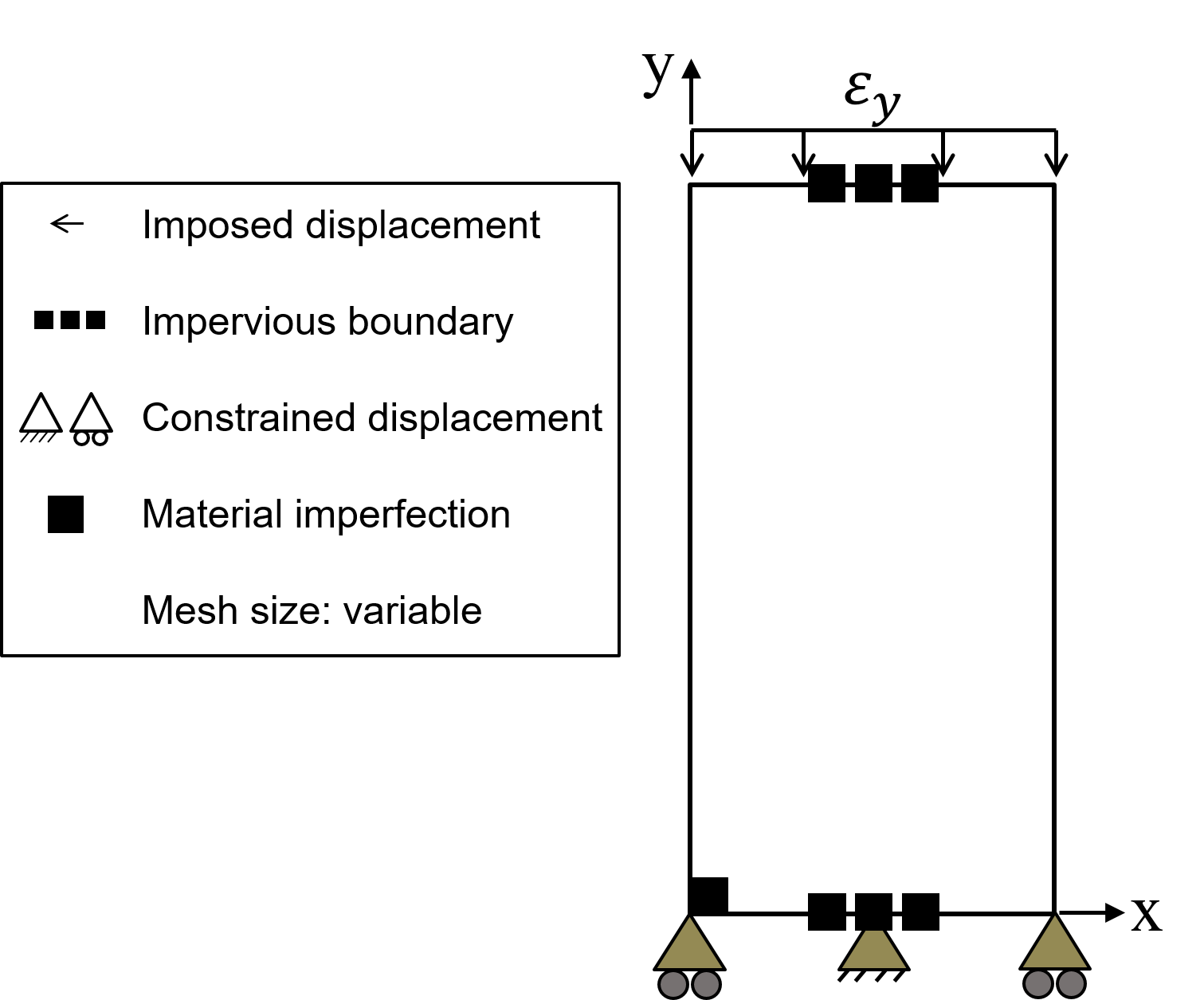 e2
e2
Impervious boundary
Constraint displacement
From Pardoen (2015)
Material imperfection
Mesh size: variable
05/16
The Clay Conference – June 2022
Effects of gas migrations
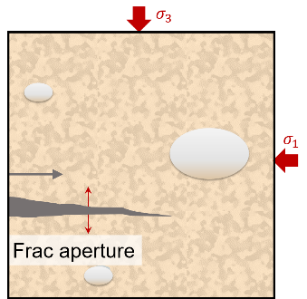 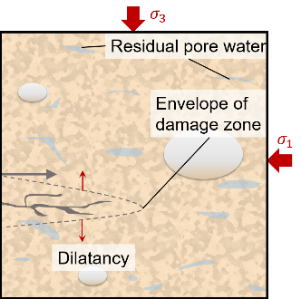 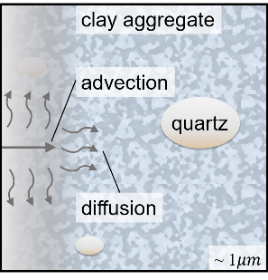 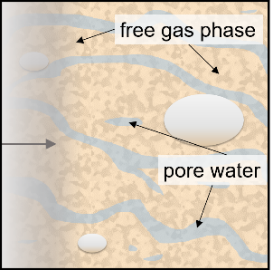 Concepts of gas transport
Transfer properties evolution with strain
Phenomenological description
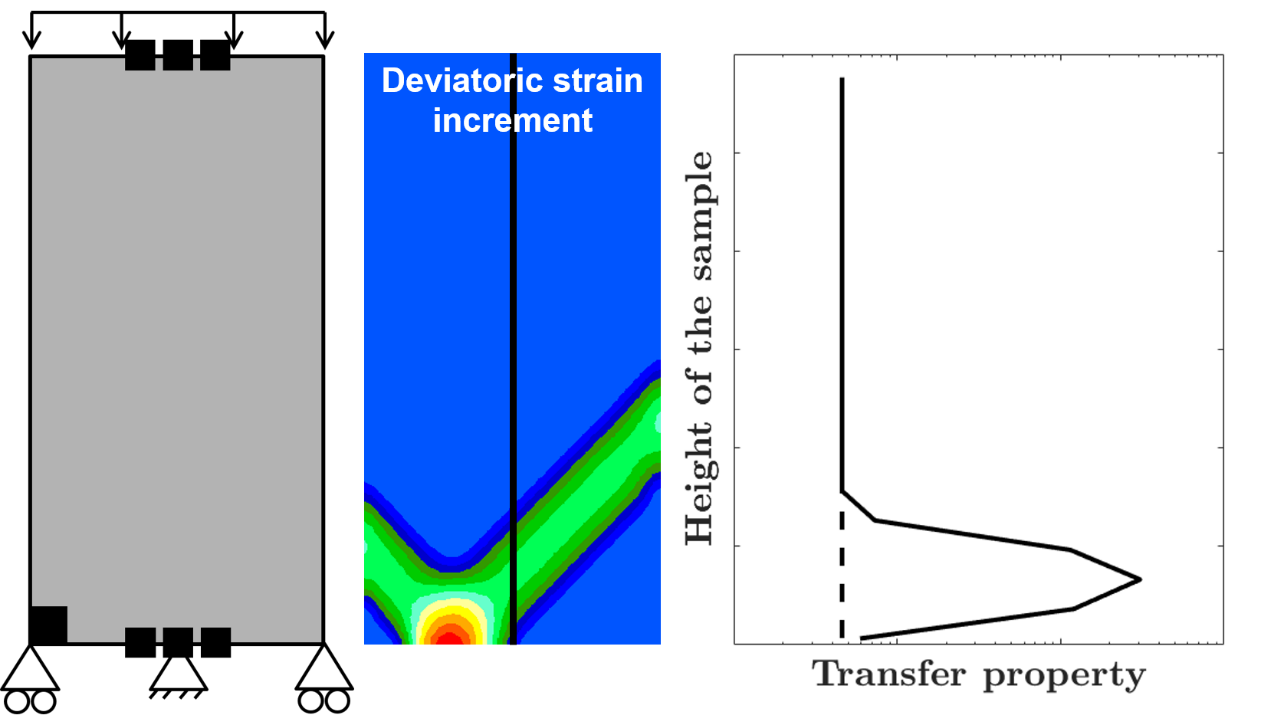 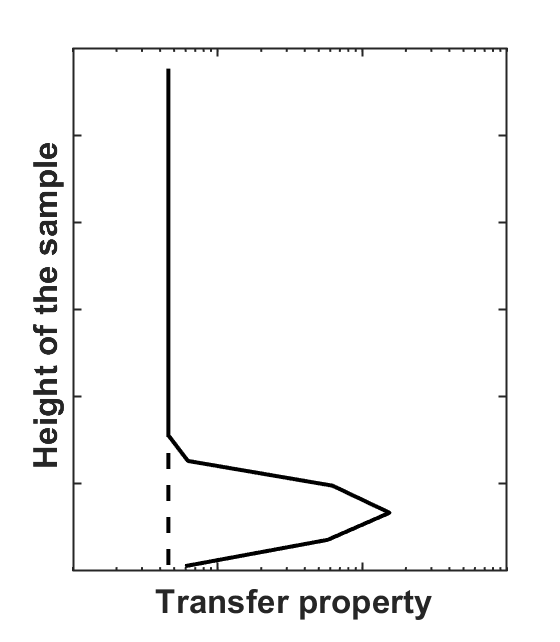 Advection and diffusion of dissolved gas
Dilatancy-controlled gas flow
Gas transport in fractures
Two-phase flow
Transport mechanisms
single phase (liquid)
visco-capillary two phase flow
single phase (gas)
distribted shear failure
dilatancy
poro-elastic deformation
Geomechanical regime
localised tensile failure
Description of the four main processes of gas transport in clay materials, adapted from Marschall et al. (2005)
06/16
The Clay Conference – June 2022
Table of content
Context

Ingredients of the model

Description of the numerical model 

Applications

Conclusions
03/16
The Clay Conference – June 2022
Description of the model
The rock environment surrounding the deep geological disposal can be modelled as:
A multiphasic porous medium
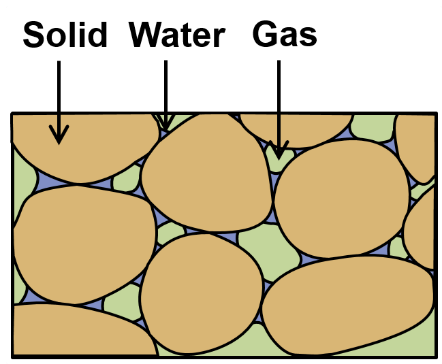 Triphasic porous medium
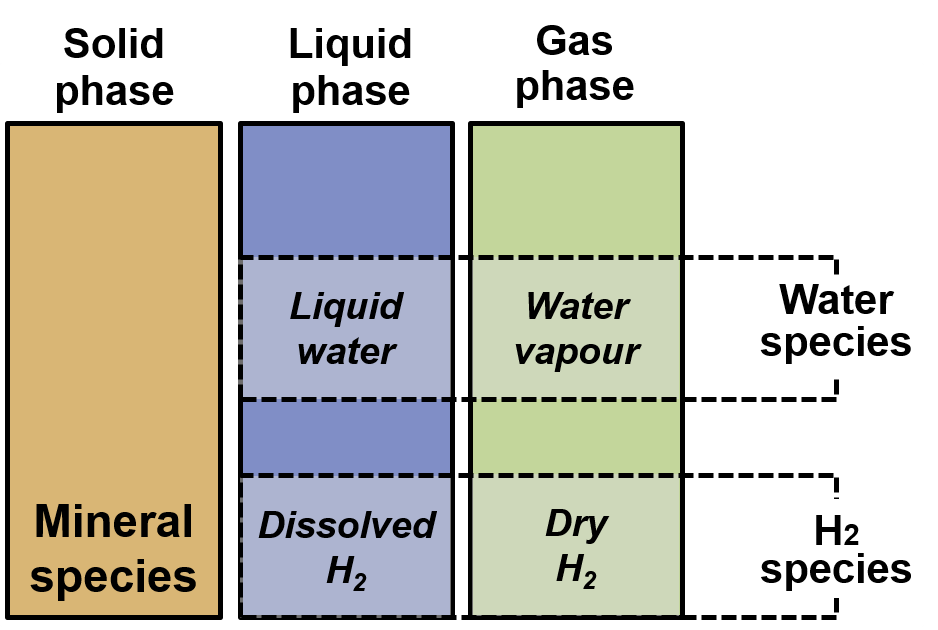 Phases and species
07/16
The Clay Conference – June 2022
Description of the model
The rock environment surrounding the deep geological disposal can be modelled as:
A multiphasic porous medium
With strain localisation in the EDZ
Regularisation technique of 2nd gradient type
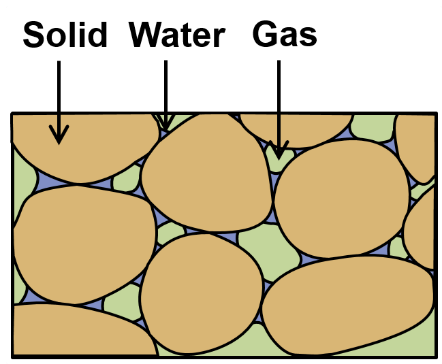 Chambon et al. (1998)
Enrichment of the kinematics with microstructure effects
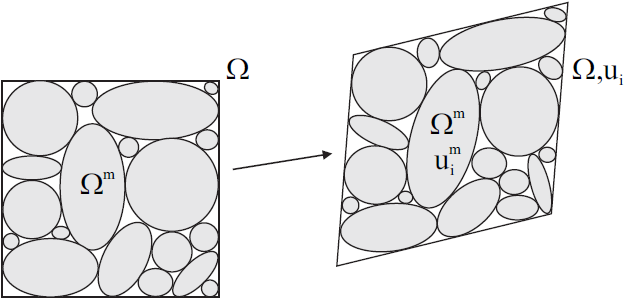 Triphasic porous medium
Displacement
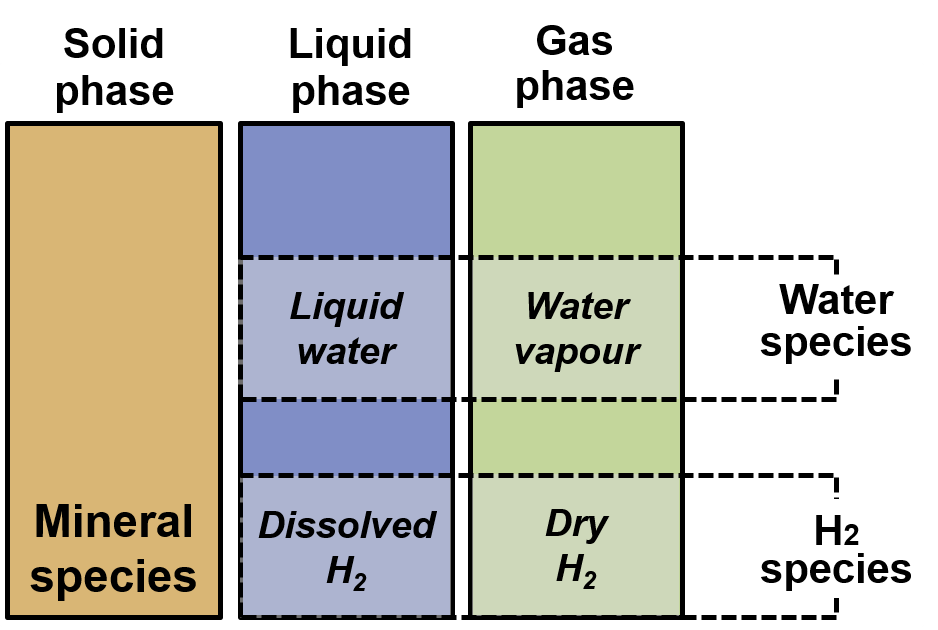 Deformation
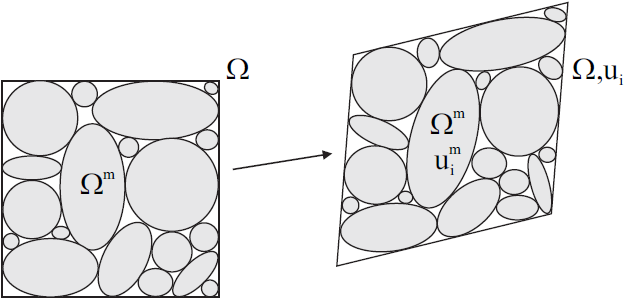 Phases and species
Kinematics of microstructure continuum
07/16
The Clay Conference – June 2022
Description of the model
The rock environment surrounding the deep geological disposal can be modelled as:
A multiphasic porous medium
With strain localisation in the EDZ
Including transfer properties evolution with strain
The rock environment surrounding the deep geological disposal can be modelled as:
A multiphasic porous medium
With strain localisation in the EDZ
Including transfer properties evolution with strain
Second gradient H²M model
Retention behaviour Olivella et al. (2008)
Intrinsic permeability Pardoen et al. (2014)
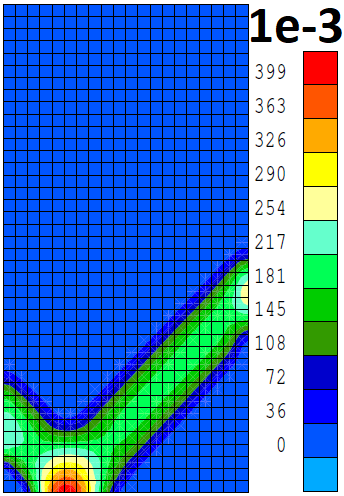 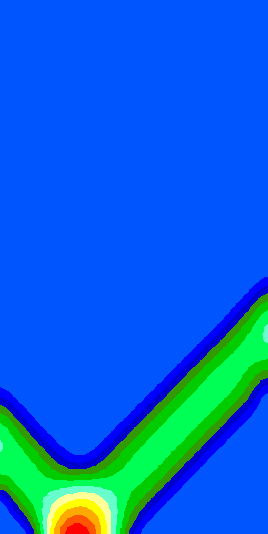 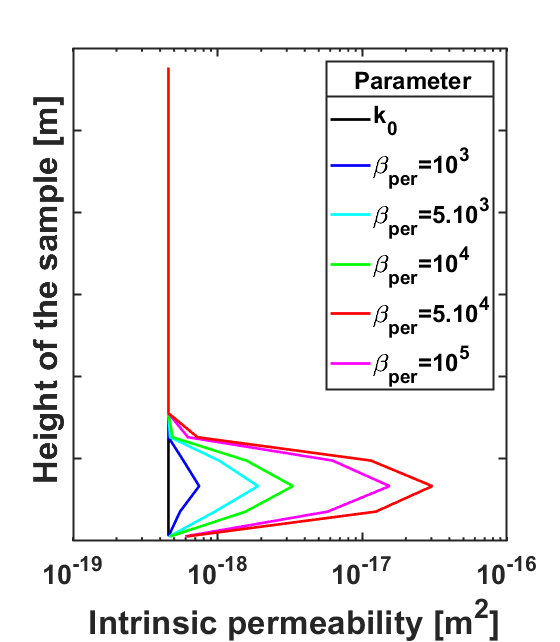 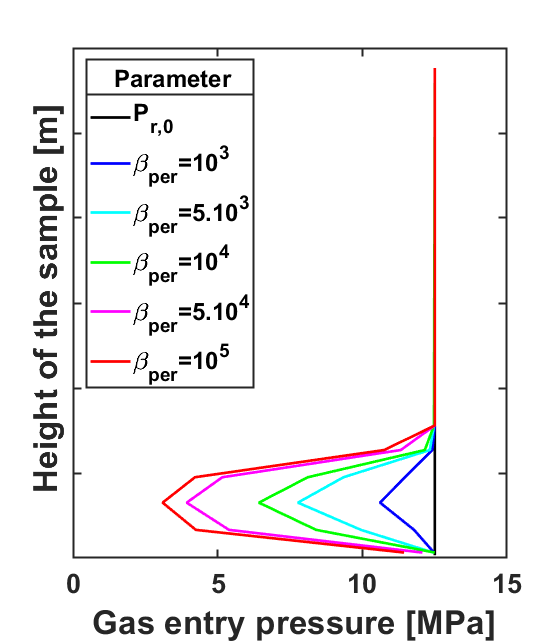 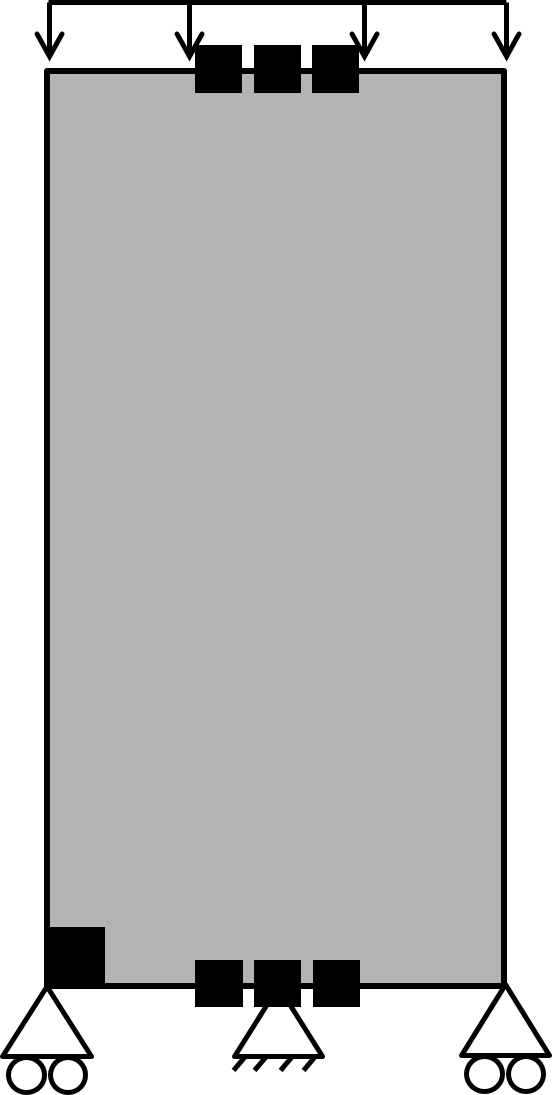 Deviatoric strain
increment
08/16
The Clay Conference – June 2022
Table of content
Context

Ingredients of the model

Description of the numerical model 

Applications

Conclusions
03/16
The Clay Conference – June 2022
Application 1
H2M coupled processes – small scale – Boom Clay
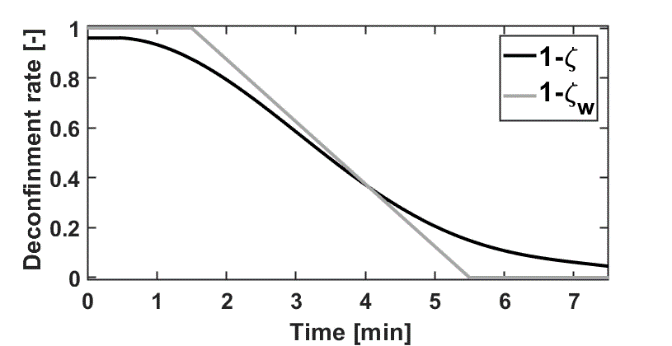 E4 and E5 (MEGAS) piezometers in the Belgian host rock
Three-step simulations
Excavation
Stabilisation of Pw
Gas migrations
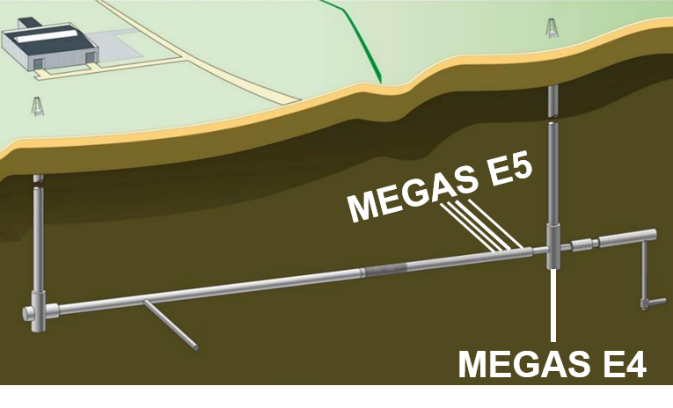 Relevant results
Convergence of the rock mass
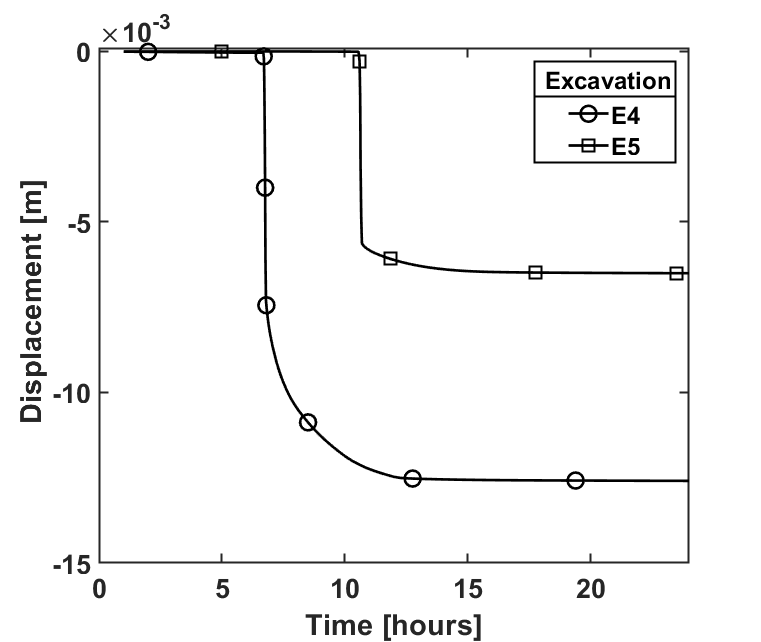 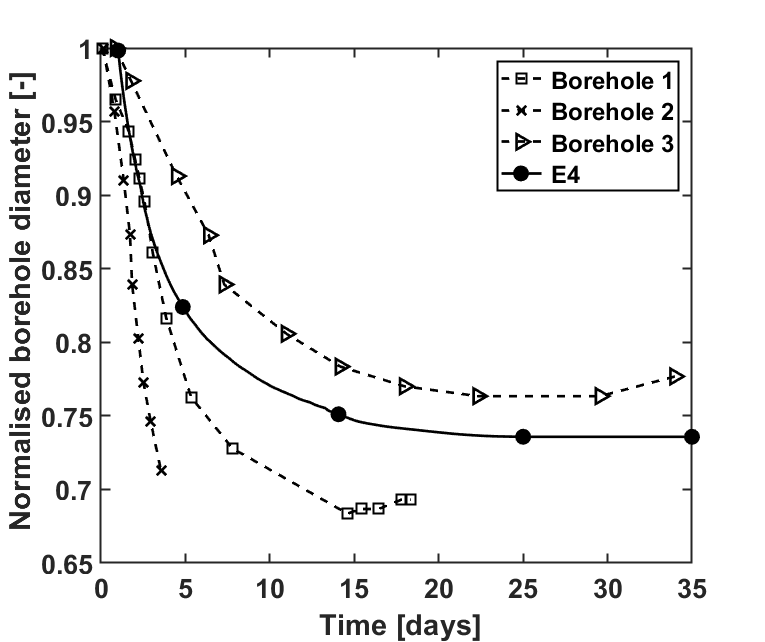 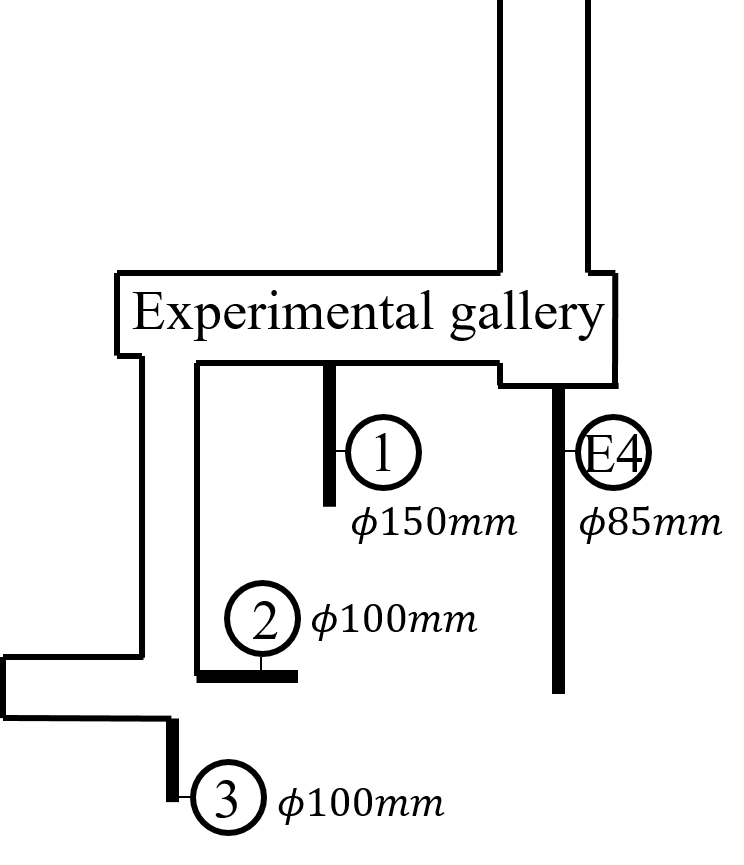 Volckaert et al. (1995)
[mm]
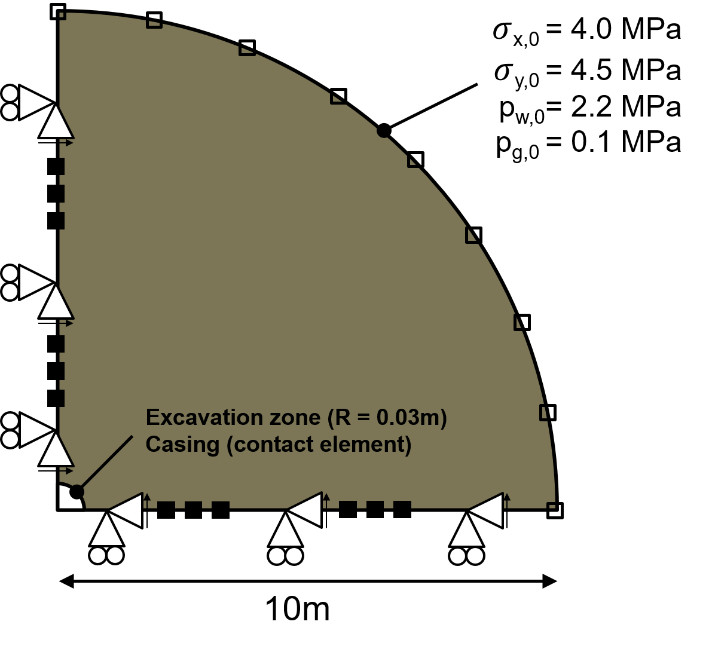 09/16
The Clay Conference – June 2022
Application 1
H2M coupled processes – small scale – Boom Clay
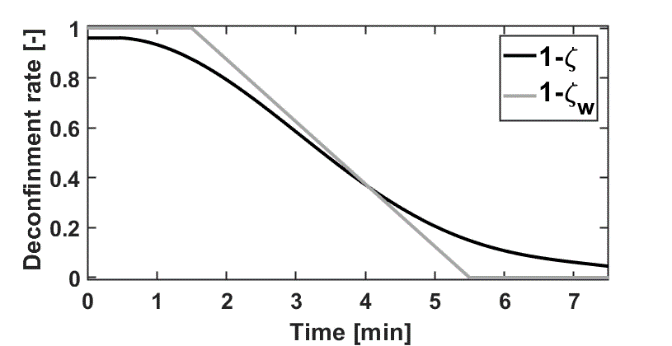 E4 and E5 (MEGAS) piezometers in the Belgian host rock
Three-step simulations
Excavation
Stabilisation of Pw
Gas migrations
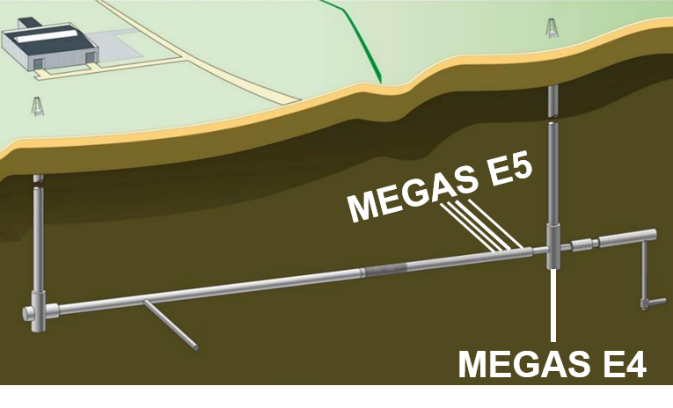 Relevant results
Development of plasticity in the near field
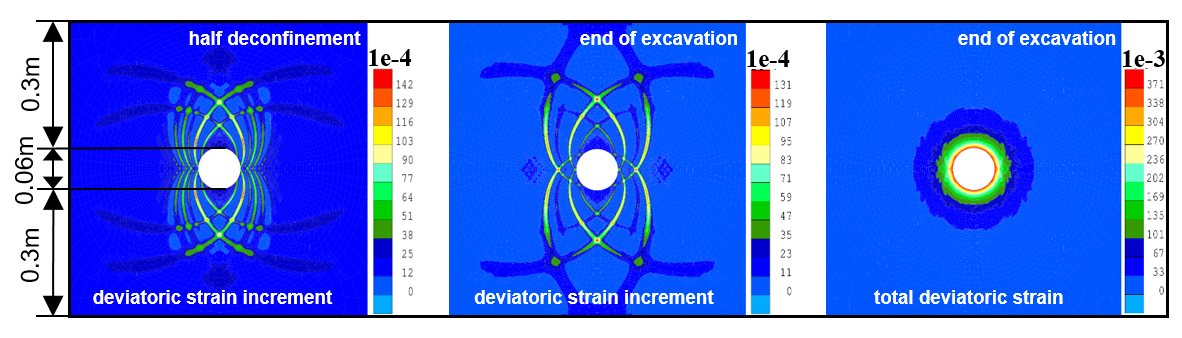 E4 vertical piezometer
Volckaert et al. (1995)
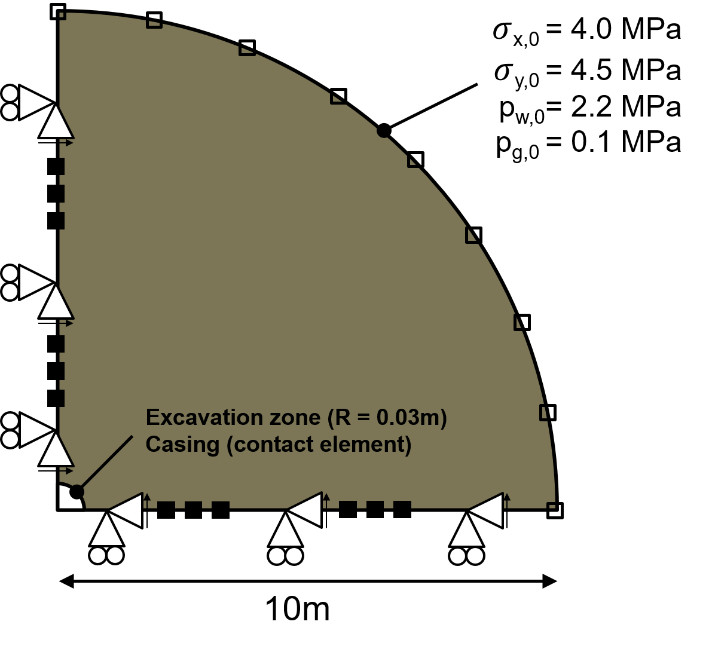 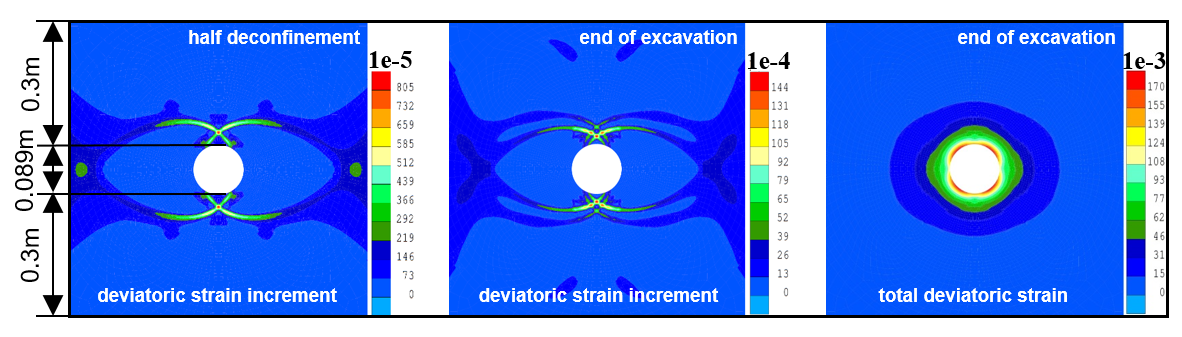 E5 horizontal piezometer
10/16
The Clay Conference – June 2022
Application 1
H2M coupled processes – small scale – Boom Clay
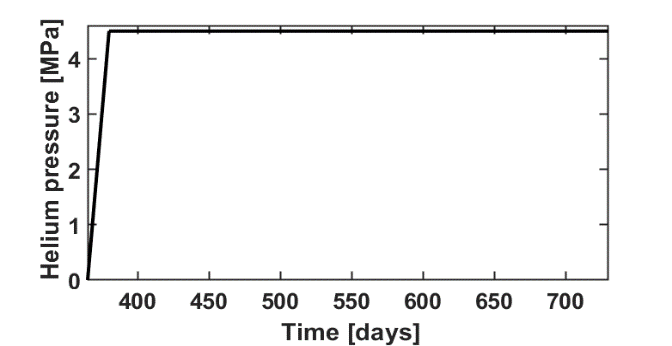 E4 and E5 (MEGAS) piezometers in the Belgian host rock
Three-step simulations
Excavation
Stabilisation of Pw
Gas migrations
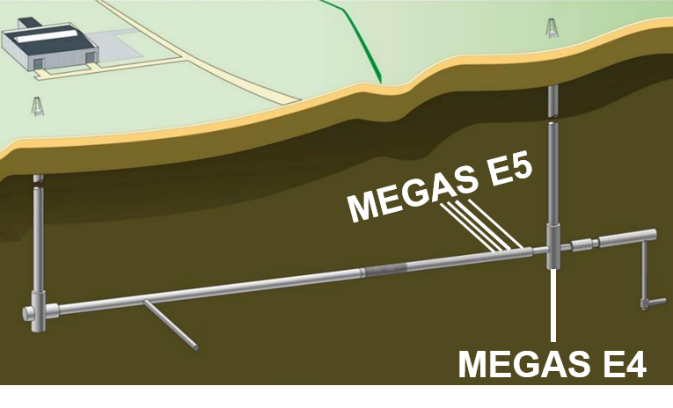 Relevant results
Evolution of gas pressures in the near field
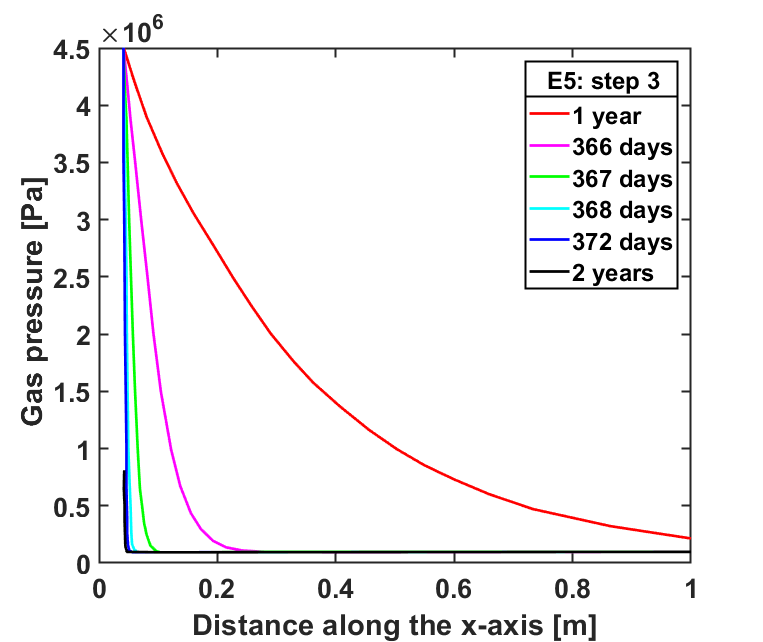 Map of gas pressure evolution
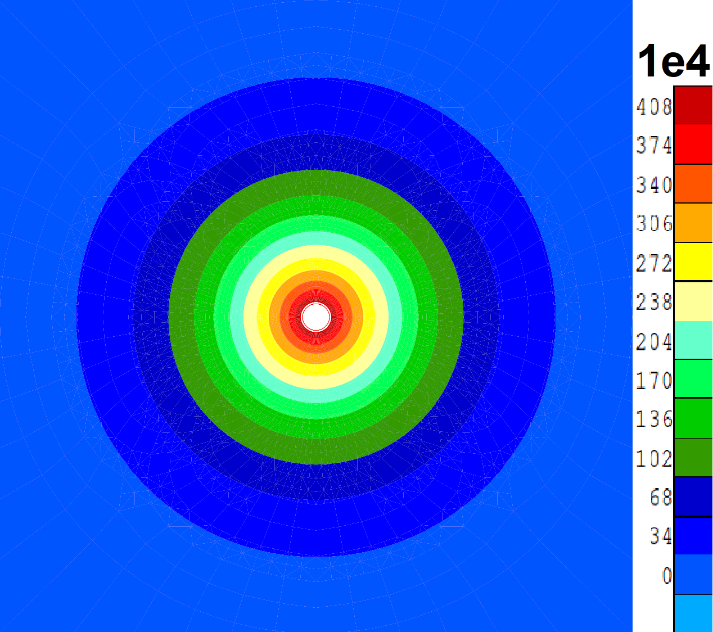 Volckaert et al. (1995)
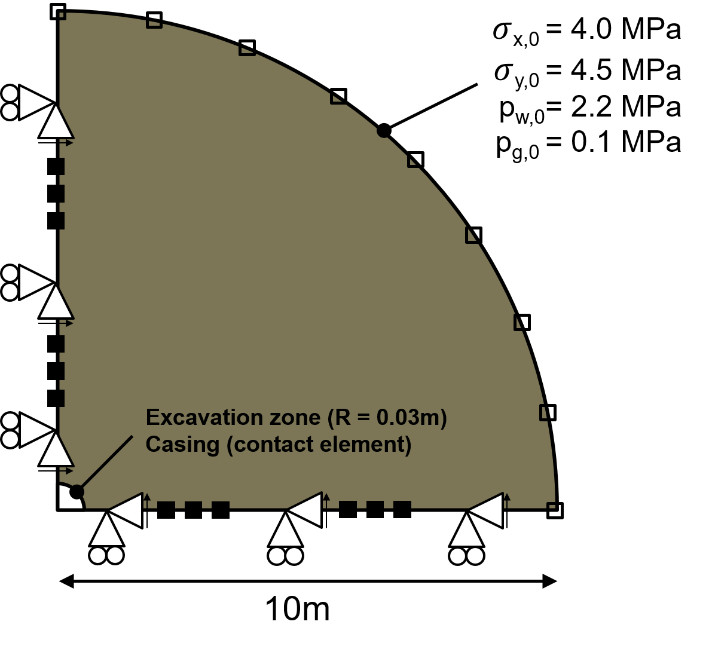 1m
11/16
The Clay Conference – June 2022
Application 2
Advanced H2M couplings – large scale – Callovo-Oxfordian claystone
HLW storage gallery according to the French concept
2D plane-strain simulations
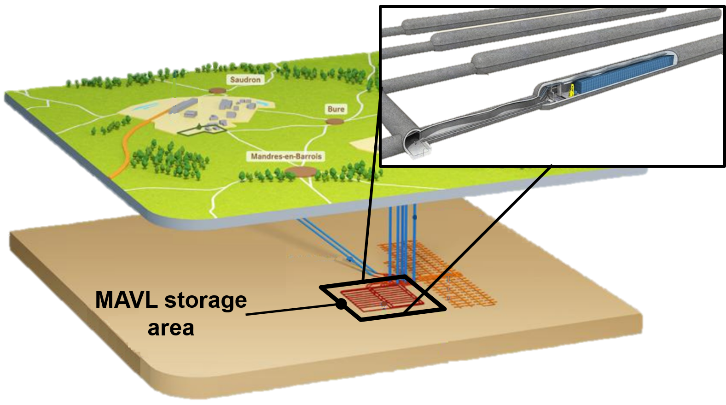 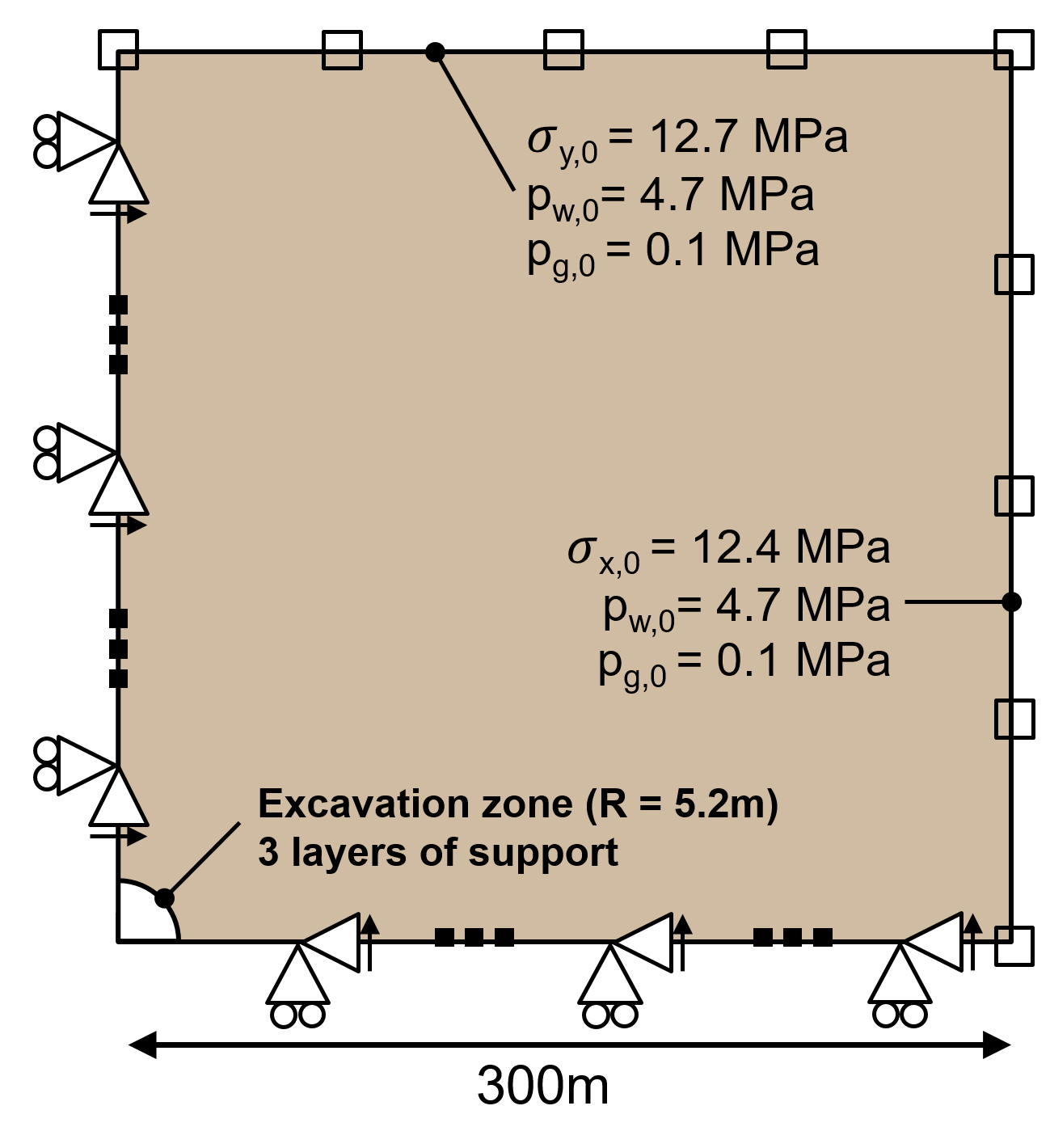 Andra (2019)
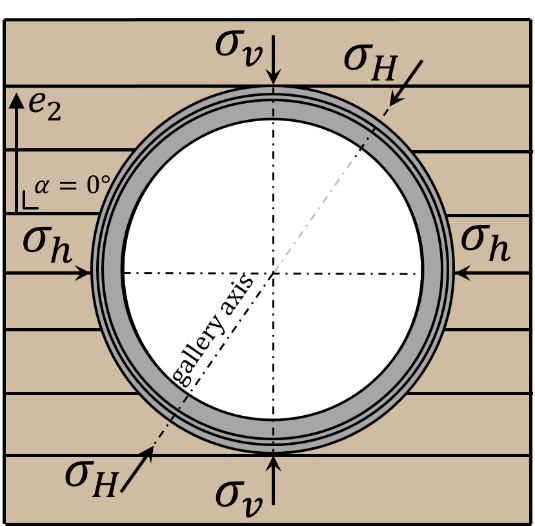 Callovo-Oxfordian Claystone:
Elasto-viscoplastic rock
Horizontal bedding planes
r = 4.35m
3 layers of support:
Concrete arch segments
Compressible stuffing
Classical stuffing
12/16
The Clay Conference – June 2022
Application 2
Advanced H2M couplings – large scale – Callovo-Oxfordian claystone
Three-step simulations
Excavation phase
Deconfinement of the rock mass
Set-up of the support layers
Duration: 1 day
Operation phase
Ventilation
Filling of the storage drift
Duration: 100 years
Gas migration phase
Water pressure stabilisation
Gas release
Duration: 1.000.000 years
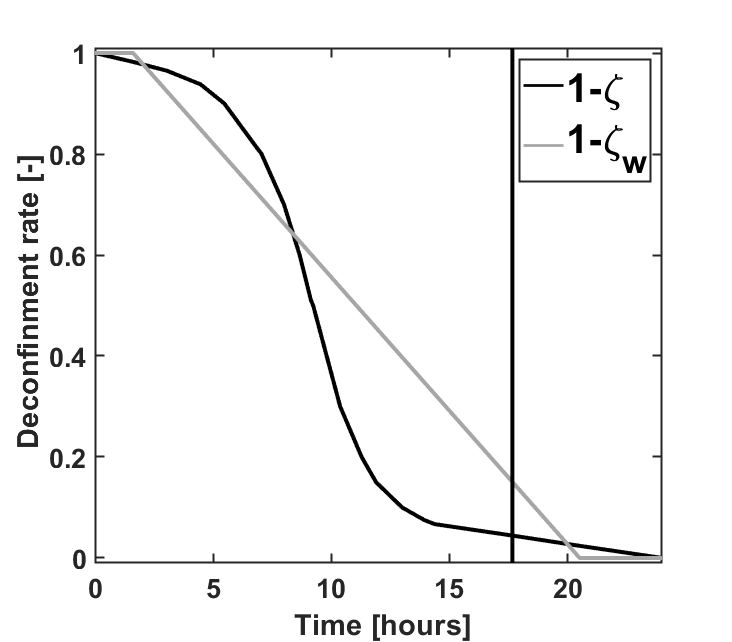 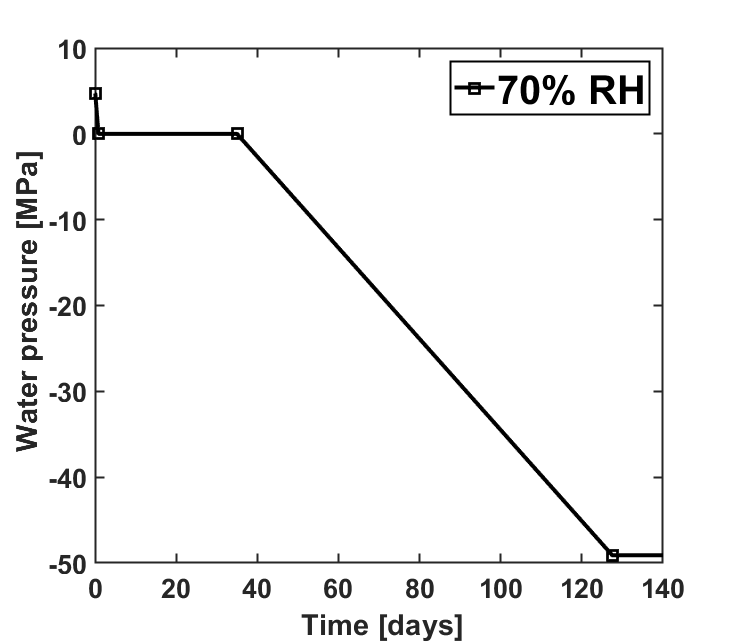 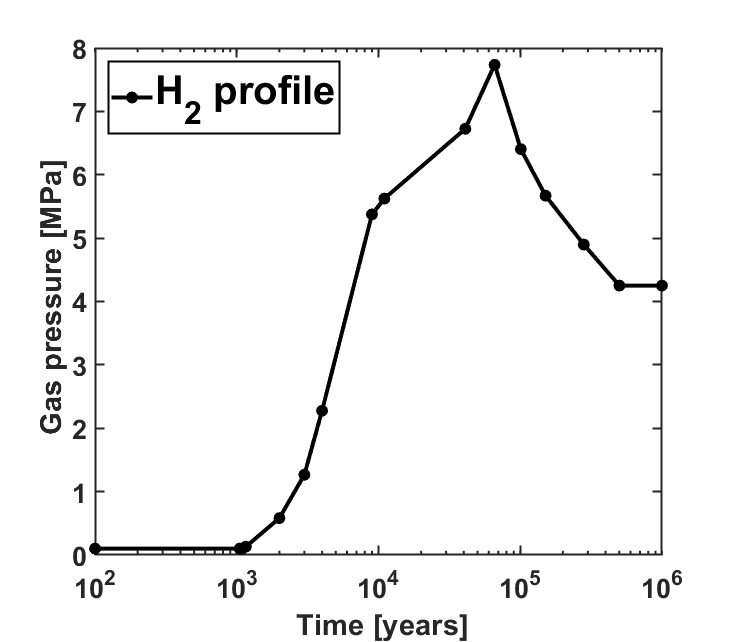 13/16
The Clay Conference – June 2022
Application 2
Advanced H2M couplings – large scale – Callovo-Oxfordian claystone
Evolution of convergence
Development of damage in the near field
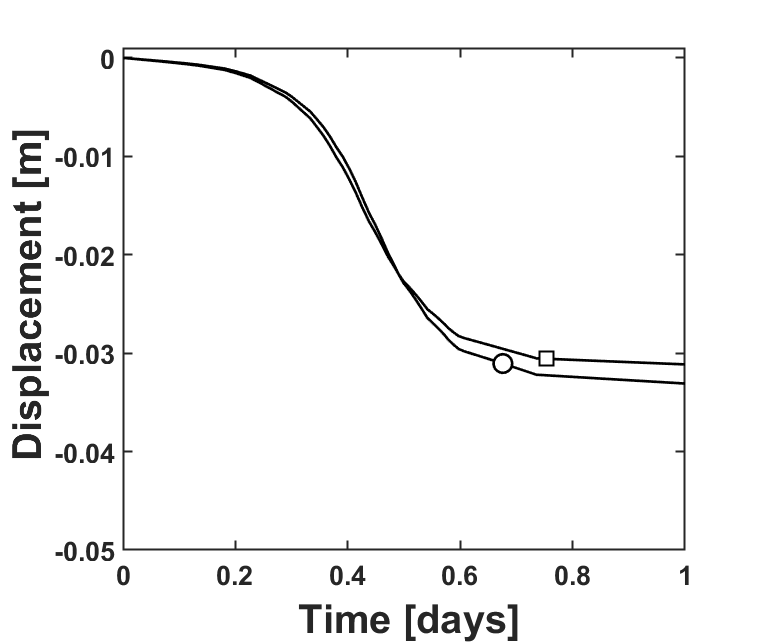 80% deconfinement
90% deconfinement
100% deconfinement
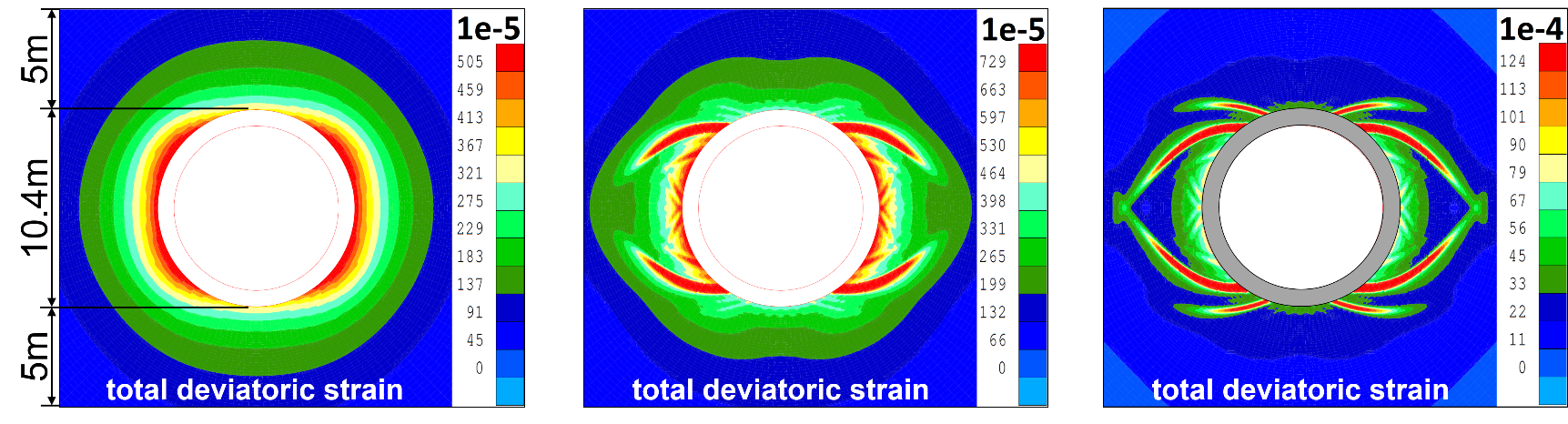 Reference case with transfer properties evolution
14/16
The Clay Conference – June 2022
Application 2
Advanced H2M couplings – large scale – Callovo-Oxfordian claystone
Evolution of convergence
Evolution of the transfer properties
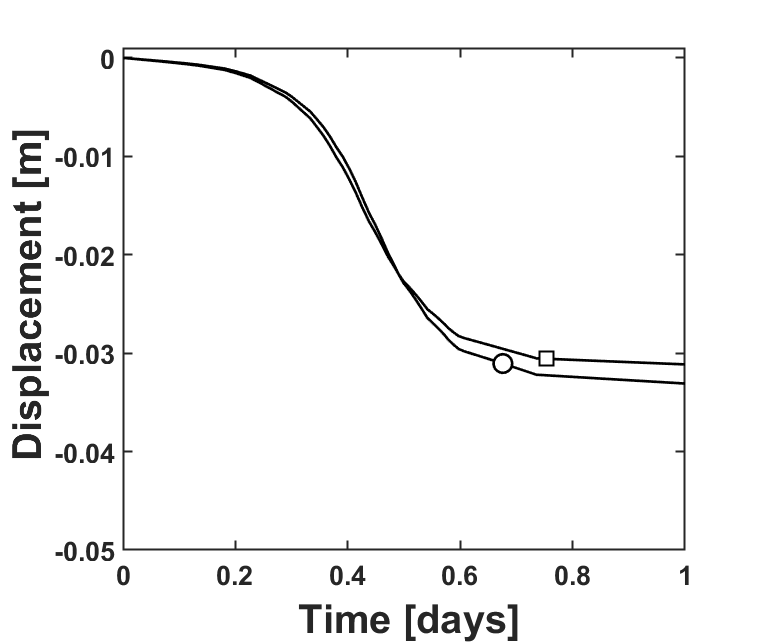 80% deconfinement
90% deconfinement
100% deconfinement
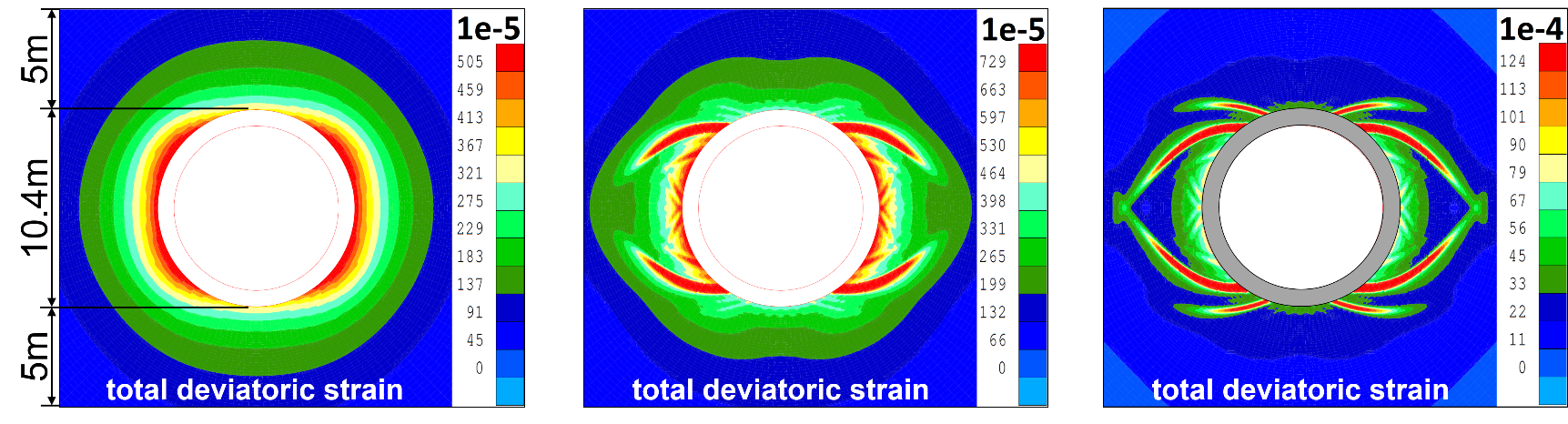 Reference case with transfer properties evolution
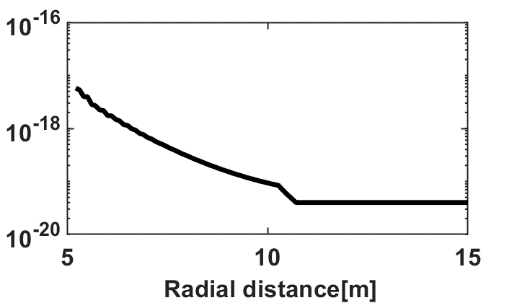 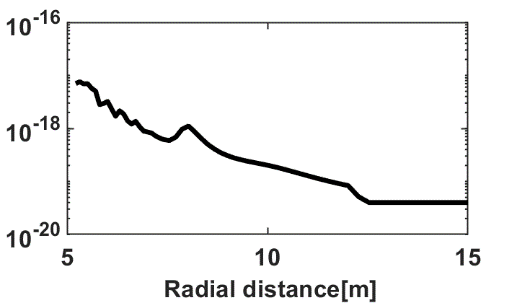 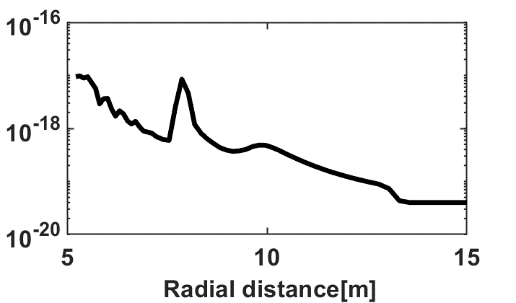 Permeability
[m²]
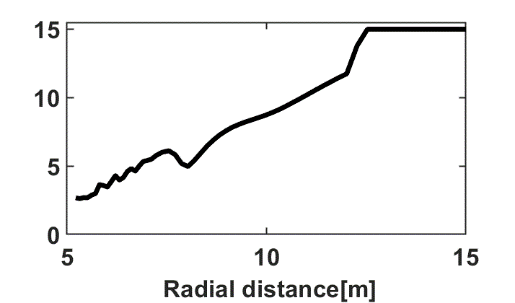 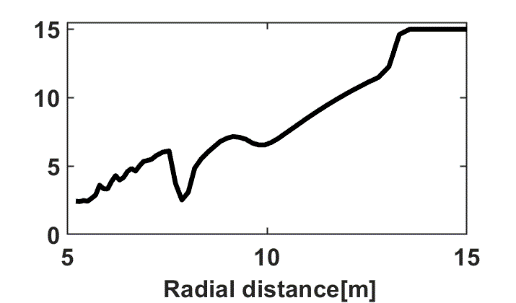 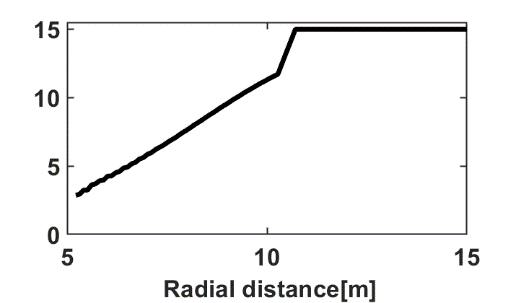 Gas entry pressure
[MPa]
14/16
The Clay Conference – June 2022
Application 2
Advanced H2M couplings – large scale – Callovo-Oxfordian claystone
Maps of gas (H²) pressure evolution in the vicinity of the drift
10.000 years
50.000 years
100.000 years
No evolution of the transfer properties
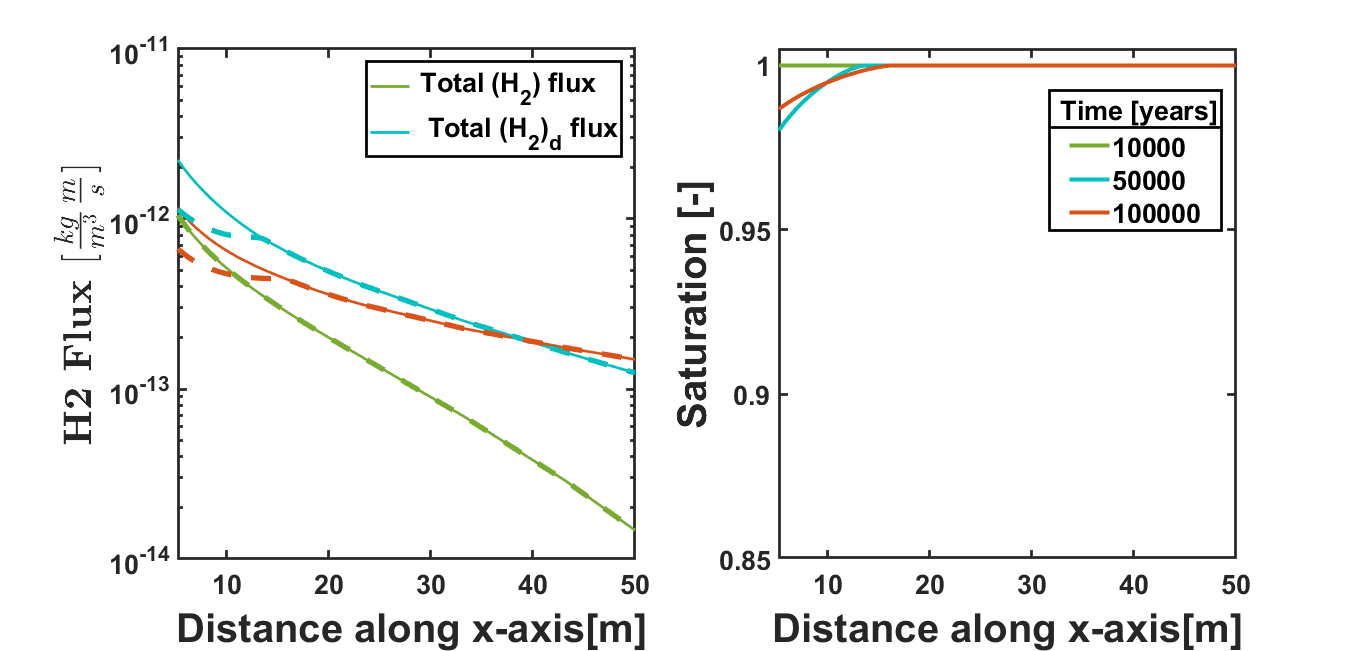 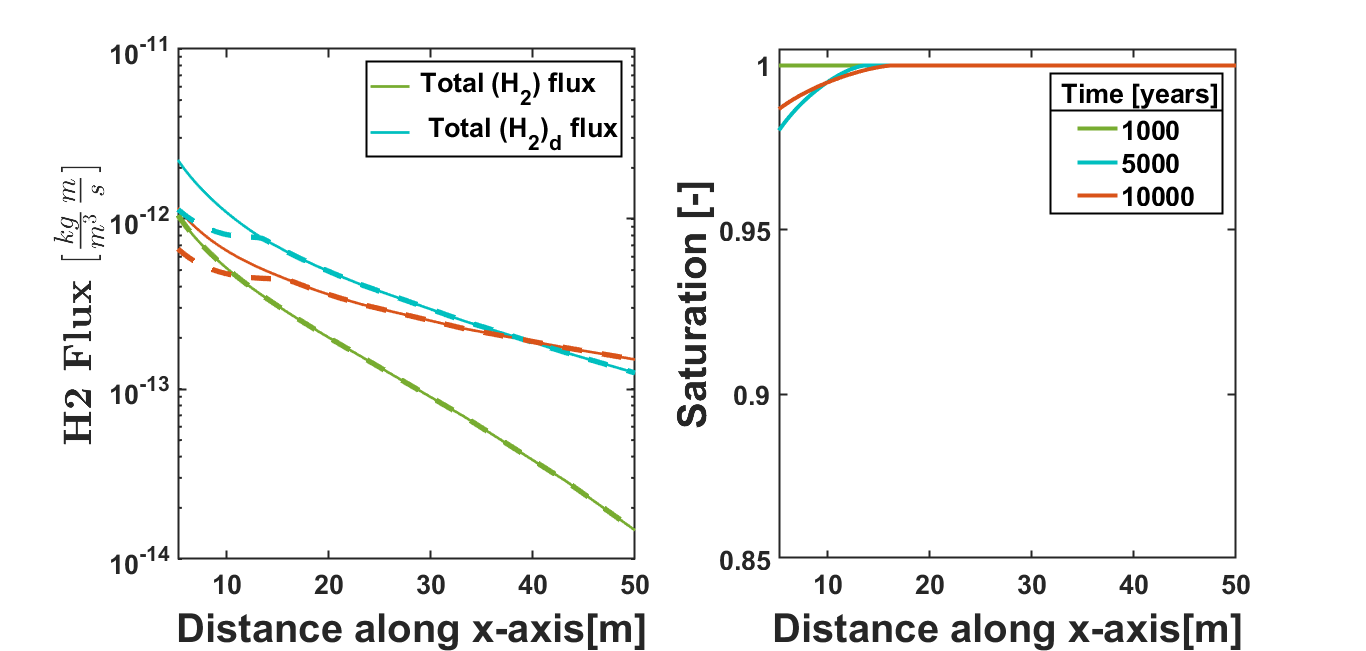 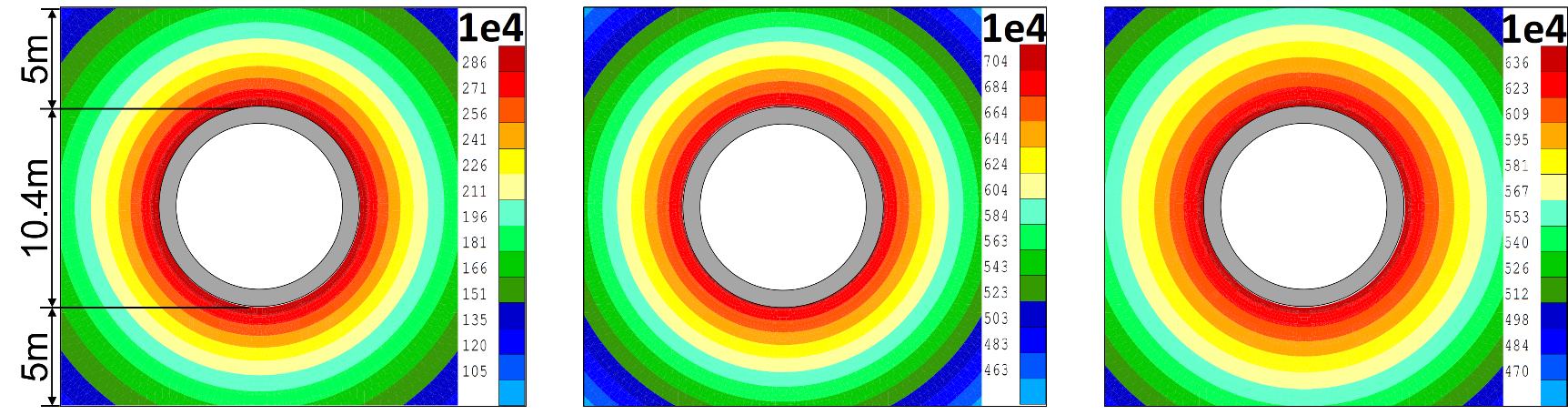 15/16
The Clay Conference – June 2022
Application 2
Advanced H2M couplings – large scale – Callovo-Oxfordian claystone
Maps of gas (H²) pressure evolution in the vicinity of the drift
10.000 years
50.000 years
100.000 years
No evolution of the transfer properties
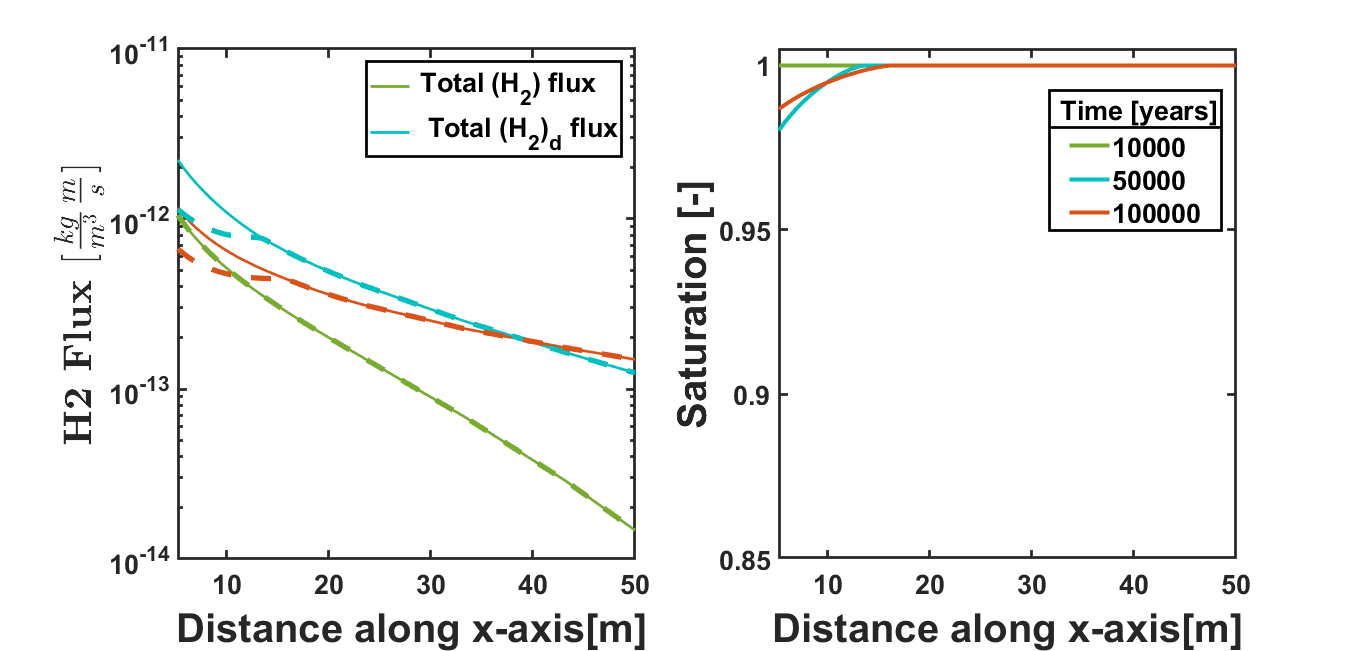 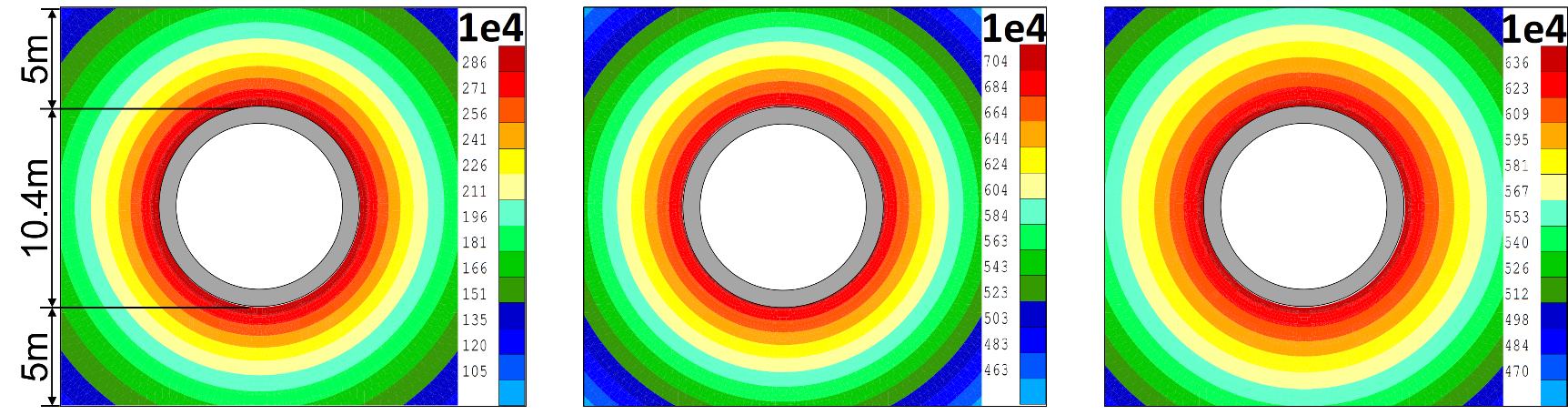 Evolution of permeability with strain
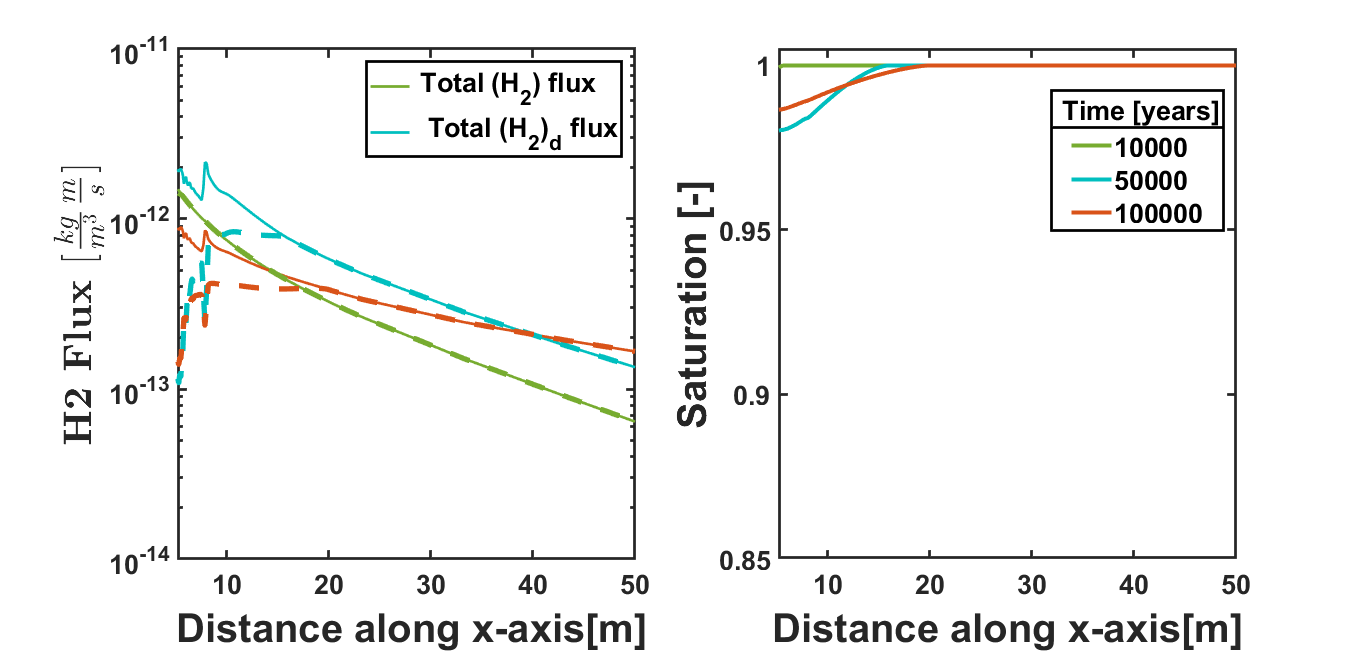 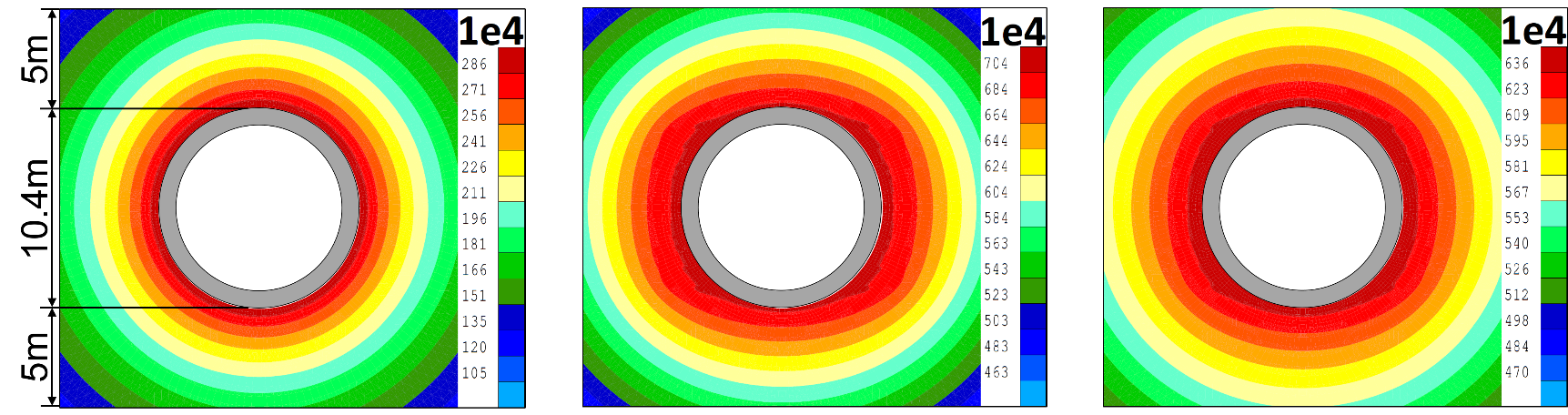 15/16
The Clay Conference – June 2022
Application 2
Advanced H2M couplings – large scale – Callovo-Oxfordian claystone
Maps of gas (H²) pressure evolution in the vicinity of the drift
10.000 years
50.000 years
100.000 years
No evolution of the transfer properties
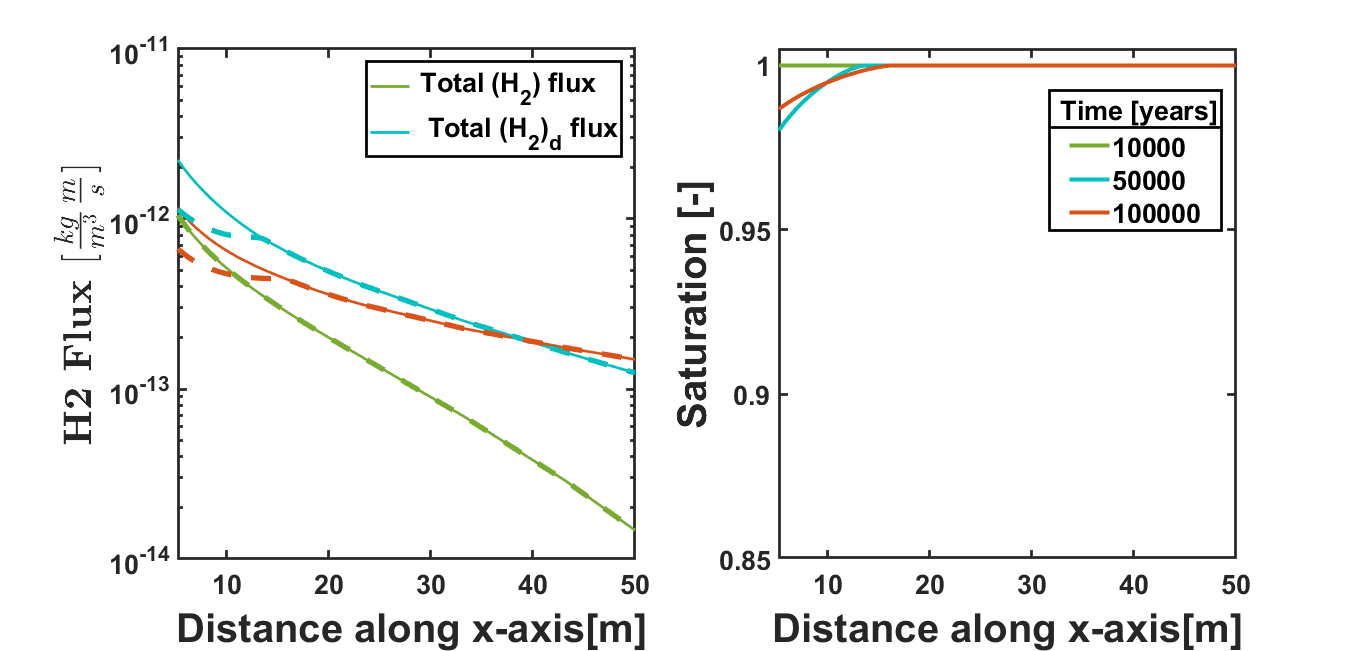 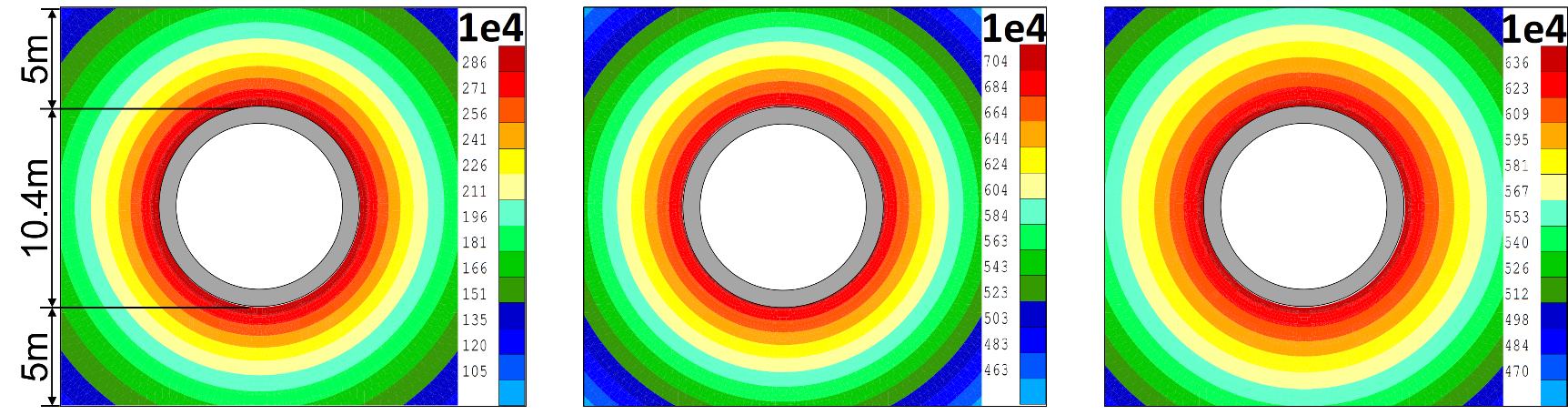 Evolution of permeability & retention behaviour with strain
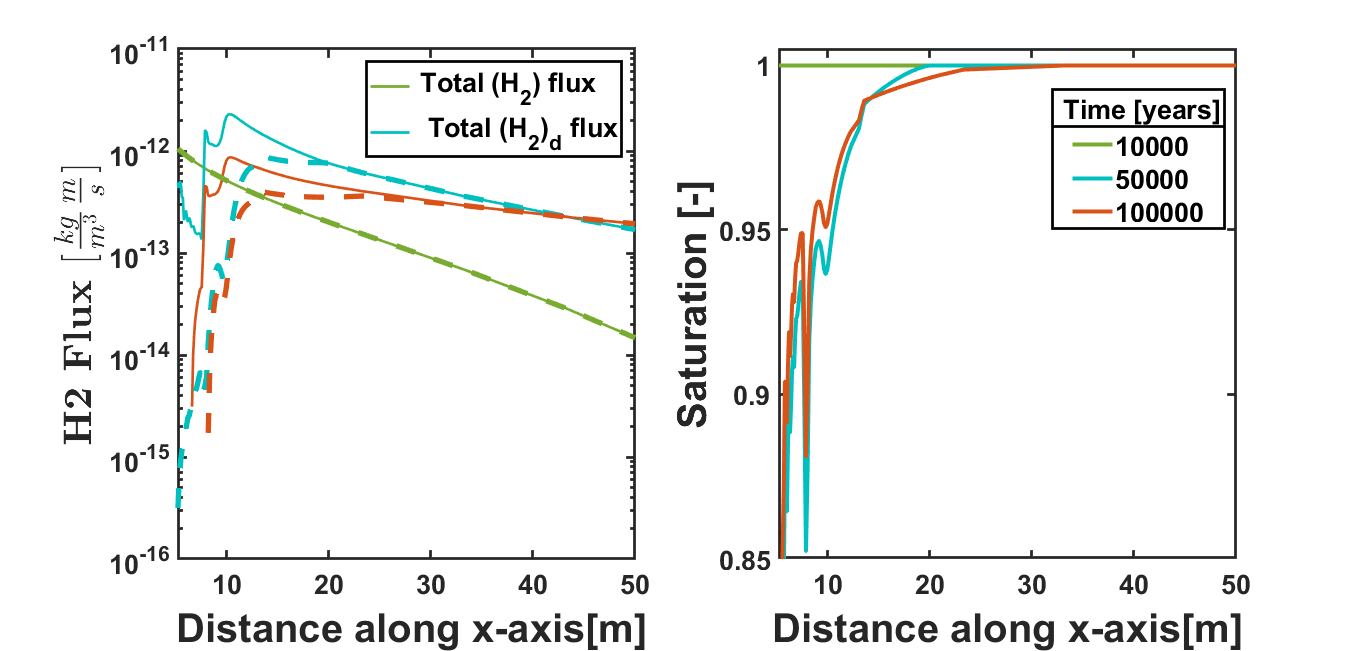 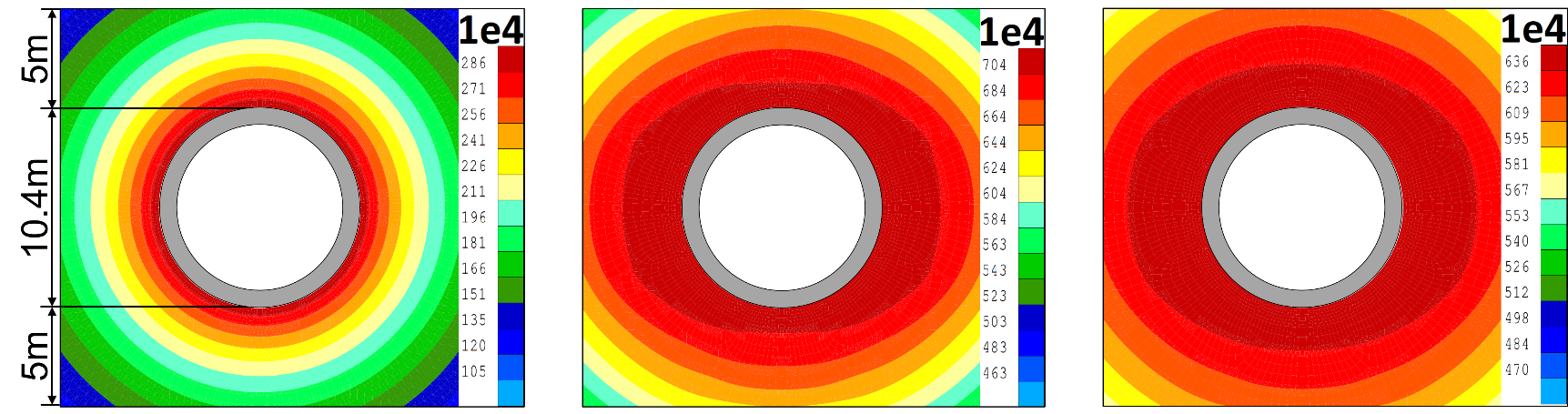 15/16
The Clay Conference – June 2022
Table of content
Context

Ingredients of the model

Description of the numerical model 

Application

Conclusions
03/16
The Clay Conference – June 2022
Conclusions
We developed a 2nd gradient two-phase flow (H2M) coupled element able to
Model damage around underground structures with strain localisation in shear band mode
Reproduce mechanisms inherent to gas migrations
Take into account hydro-mechanical couplings (evolution of the transport properties with the deformations)
Investigate different host rock formations at different scales
We showed that
The obtained fracturing pattern is in good agreement with the experimental observations
The flow properties and transfer kinetics are affected in the damaged zone
This leads to a faster propagation of gas in the damaged zone which is in line with in situ observations
16/16
The Clay Conference – June 2022
Thank you for your attention
13 June 2022 • Clay Conference, Nancy (France)
Gilles Corman1, Frédéric Collin1, Séverine Levasseur2, Jean Talandier3
The Clay Conference – June 2022
References
N. Grunwald. et al. (2021): Non-isothermal two-phase flow in deformable porous media: Systematic open-source implementation and verification procedure, Geomechanics and Geophysics for Geo-energy and Geo-Resources (submitted)
X. Sillen (2012), Keynote on repository-induced perturbations of the host rock, in the context of the safety case for the geological disposal of VHLW and SF in clay formations, Proceedings of the European Commission TIMODAZ-THERESA, International Conference, European Commission, Brussels, Belgium, pp. 159-171.
J. Desrues and M. Mokni (1999), Strain localisation measurements in undrained plane-strain biaxial test on Hostun RF sand, Mech Cohes-Frict Mat, 4(4):419–441.
M. S. Diederichs (2003), Rock Fracture and Collapse Under Low Confinement Conditions, Rock Mech Rock Eng, 36(5):339–381.
W. Bastiaens, F. Bernier, M. Buyens, M. Demarche, X. L. Li, J.-M. Linotte, J. Verstricht (December 2003), The extension of the HADES underground research facility at Mol, Belgium, The construction of the connecting gallery, EURIDICE report 03-294.
F. Bernier, Y. Wileveau (2008), Similarities in the hydromechanical response of Callovo-Oxfordian clay and Boom Clay during gallery excavation, Physics and Chemistry of the Earth 33 S343–S349.
F. Collin, R. Chambon, and R. Charlier (2006), A finite element method for poro-mechanical modelling of geotechnical problems using local second gradient models, International Journal for Numerical Methods in Engineering, 65(11):1749-1772.
B. Pardoen (2015), Hydro-mechanical analysis of the fracturing induced by the excavation of nuclear waste repository galleries using shear banding, PhD Thesis, University of Liège, Faculty of Applied Sciences.
F. Salehnia (2015), From some obscurity to clarity in Boom Clay behaviour: analysis of its coupled hydro-mechanical response in the presence of strain localization, PhD Thesis, University of Liège, Faculty of Applied Sciences.
P. Marschall, S. Horseman, T. Gimmi (2005), Characterisation of Gas Transport Properties of the Opalinus Clay, a Potential Host Rock Formation for Radioactive Waste Disposal, Oil & Gas Science and Technology - Revue de l IFP. 60. 121-139. 10.2516/ogst:2005008. 
R. Chambon, D. Caillerie, and N. El Hassan (1998), One-dimensional localisation studied with a second grade model. European Journal of Mechanics, A/Solids, 17(4):637-656.
B. Pardoen, S. Levasseur, and F. Collin (2014), Excavation damaged zone modelling including hydraulic permeability evolution in unsaturated argilaceous rock, In: Khalili N, Russell AR,Khoshghalb A,eds. Unsaturated soils: research and applications. London: CRC Press, 387–1393.
S. Olivella and E. E. Alonso (2008). Gas flow through clay barriers. Geotechnique, 58(3):157{176.
G. Volckaert, L. Ortiz, P. De Canniere, M. Put, S. T. Horseman, J. F. Harrington, V. Fioravante, and M. Impey (1995), MEGAS: modelling and experiments on GAS migration in repository host rocks. Final report phase 1. Technical report, Eur. Comm., [Rep.] EUR 16235 EN.
Andra (2019), Concevoir des centres de stockage. Retrieved November 11, 2019 from https://www.andra.fr/nos-expertises/concevoir-des-centres-de-stockage.
The Clay Conference – June 2022
The second gradient model
Regularisation method based on the enrichment of the continuum kinematics with the microstructure effects
Displacement
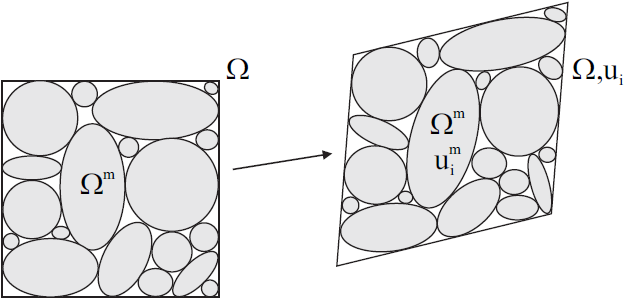 Deformation
Principle of virtual work: the internal virtual work (Germain,1973)           =            the external virtual work (simplified)
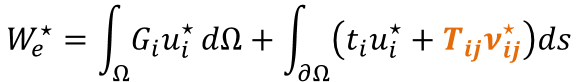 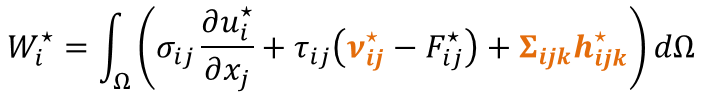 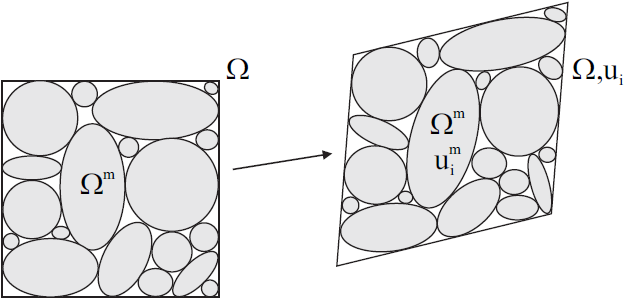 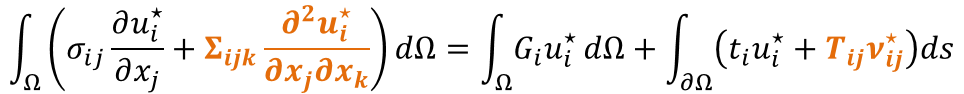 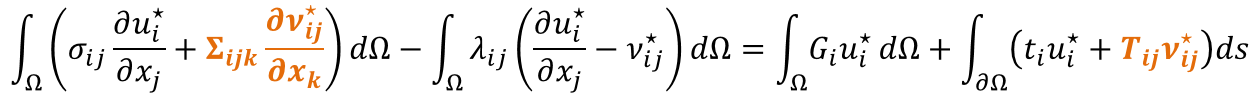 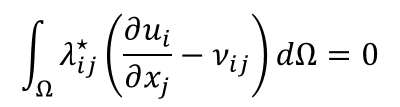 The Clay Conference – June 2022
The Clay Conference – June 2022
The second gradient finite element
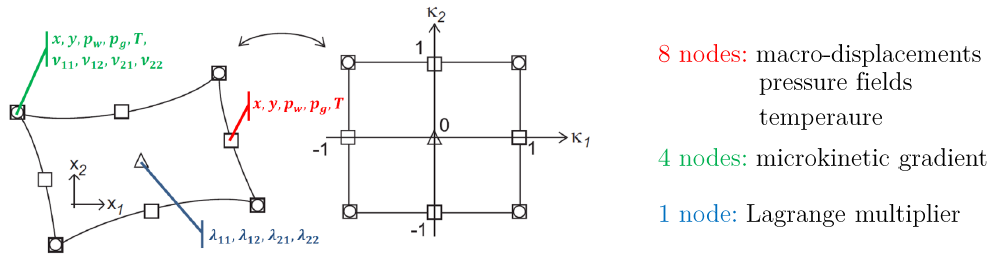 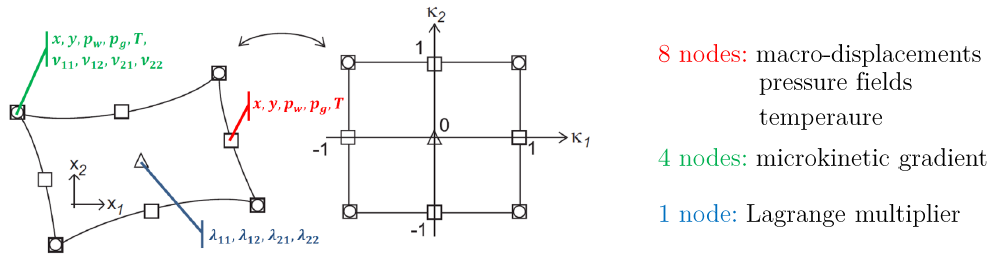 The second gradient mechanical law
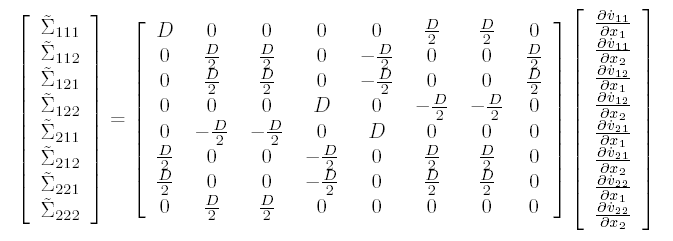 The Clay Conference – June 2022
Description of the model
The rock environment surrounding the deep geological disposal can be modelled as:
A multiphasic porous medium
With strain localisation in the EDZ
Including transfer properties evolution with strain
Second gradient H²M model
3 balance equations
Balance of momentum (mixture)
Water mass balance
Gas mass balance
Liquid water
Water vapour
Microstructure effects
Dry Hydrogen
Dissolved Hydrogen
2 phases flow model
2 transport processes
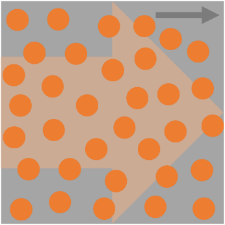 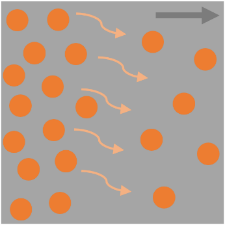 Water
Advective component (Darcy’s law)
Gas (Hydrogen)
Diffusive component (Fick’s law)
Advection
Diffusion
The Clay Conference – June 2022
Application 1
Parameters
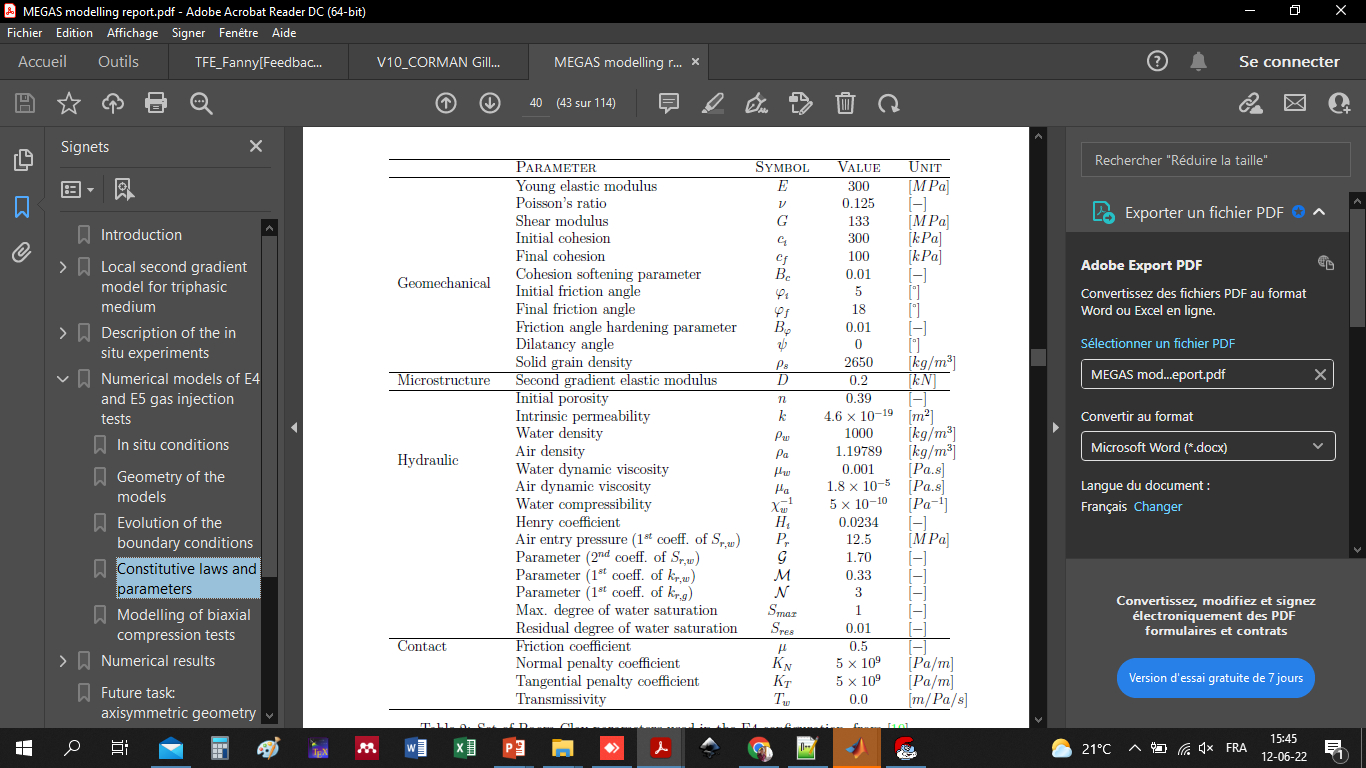 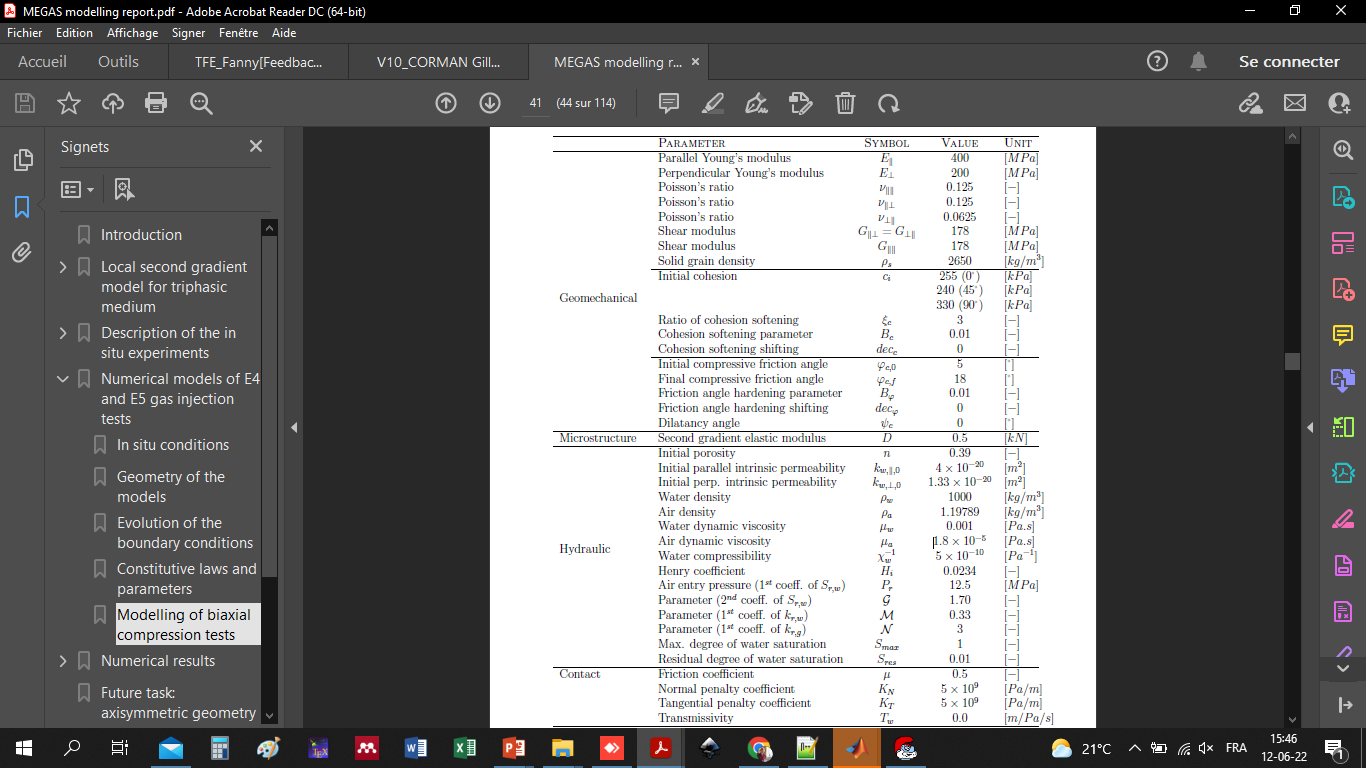 The Clay Conference – June 2022
Application 2 (No support)
Advanced H2M couplings – large scale – Callovo-Oxfordian claystone
Evolution of convergence
Development of damage in the near field
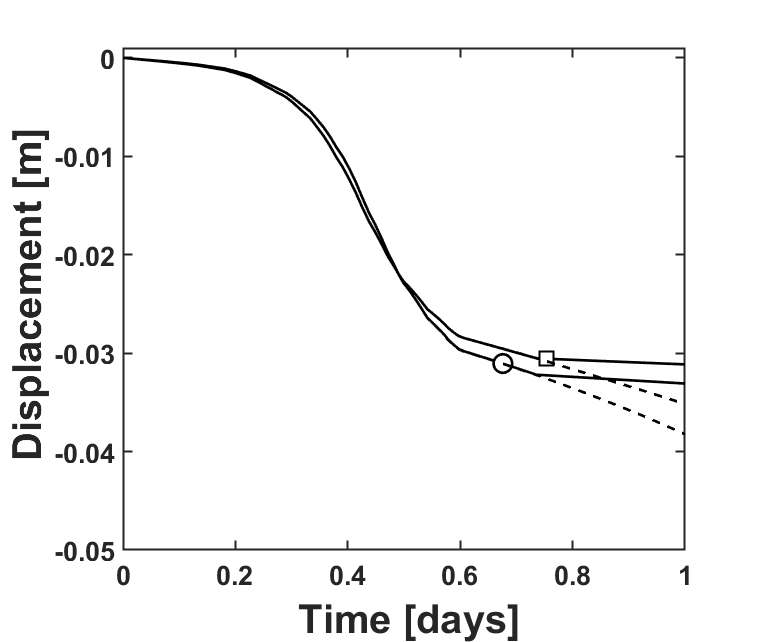 90% deconfinement
100% deconfinement
80% deconfinement
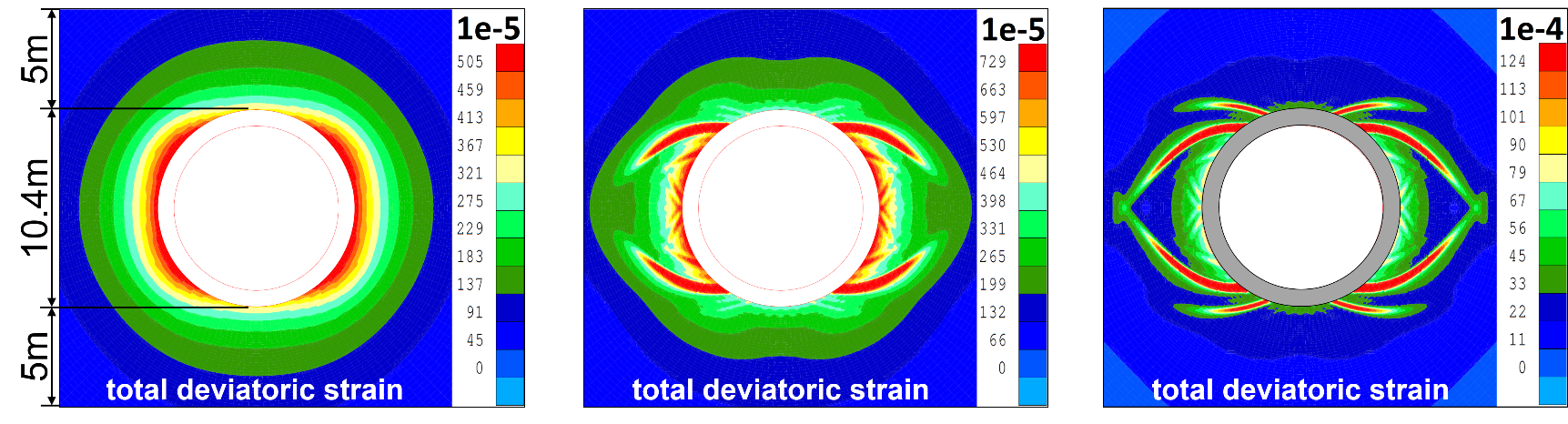 Reference case with transfer properties evolution
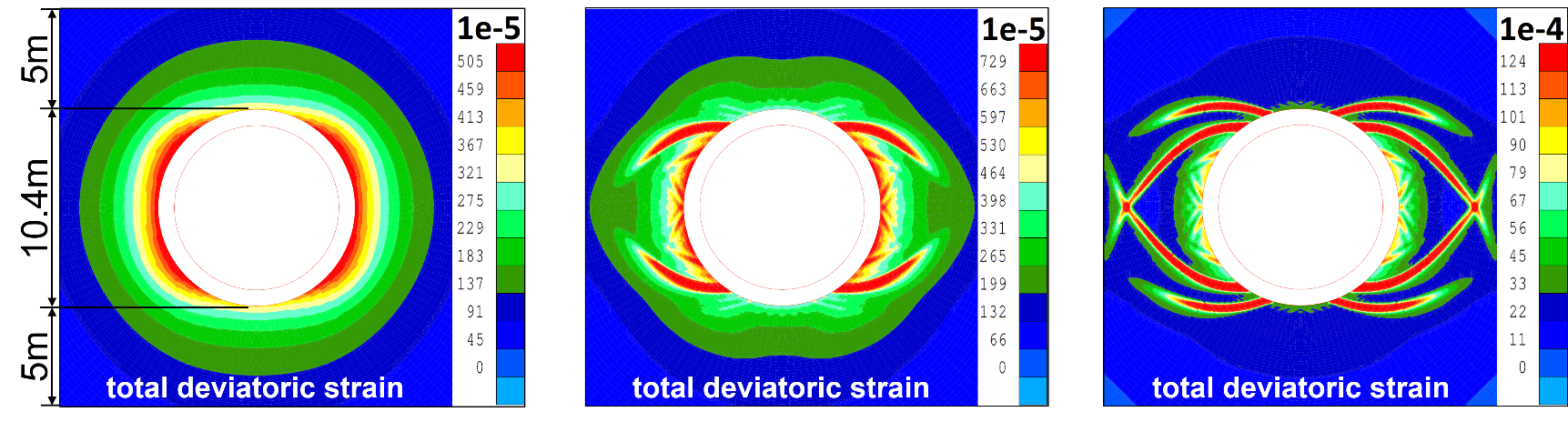 No support
The Clay Conference – June 2022
Application 2 (Effect of D parameter)
Advanced H2M couplings – large scale – Callovo-Oxfordian claystone
Evolution of convergence
Development of damage in the near field
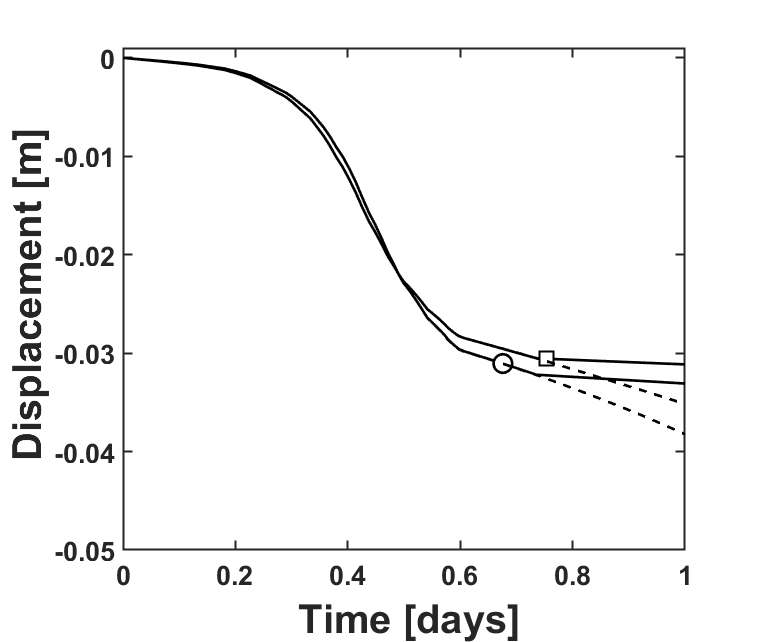 90% deconfinement
100% deconfinement
80% deconfinement
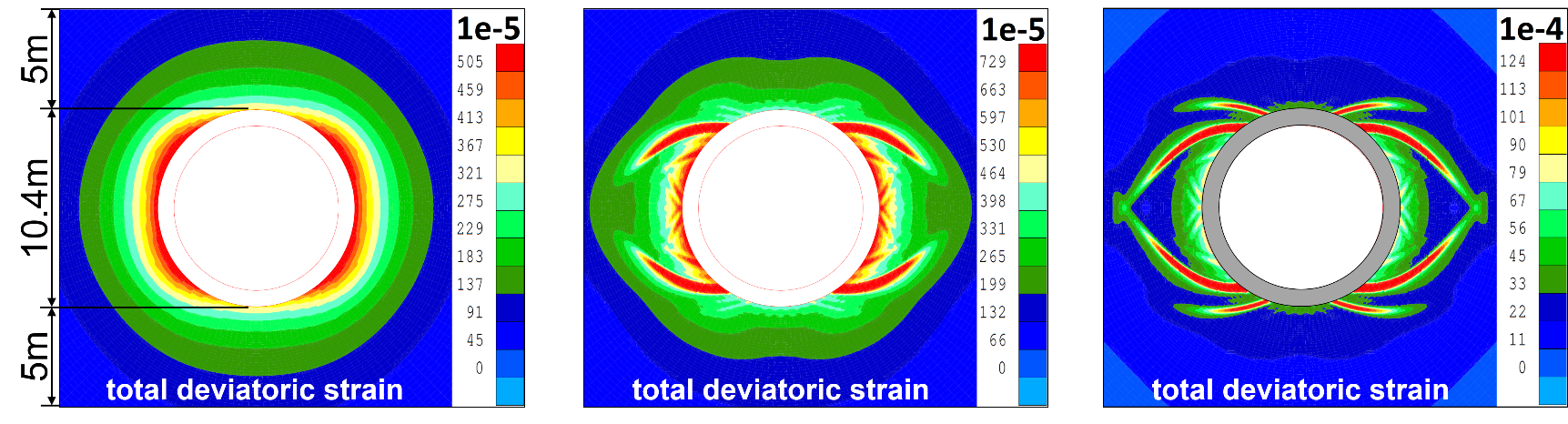 Reference case with transfer properties evolution
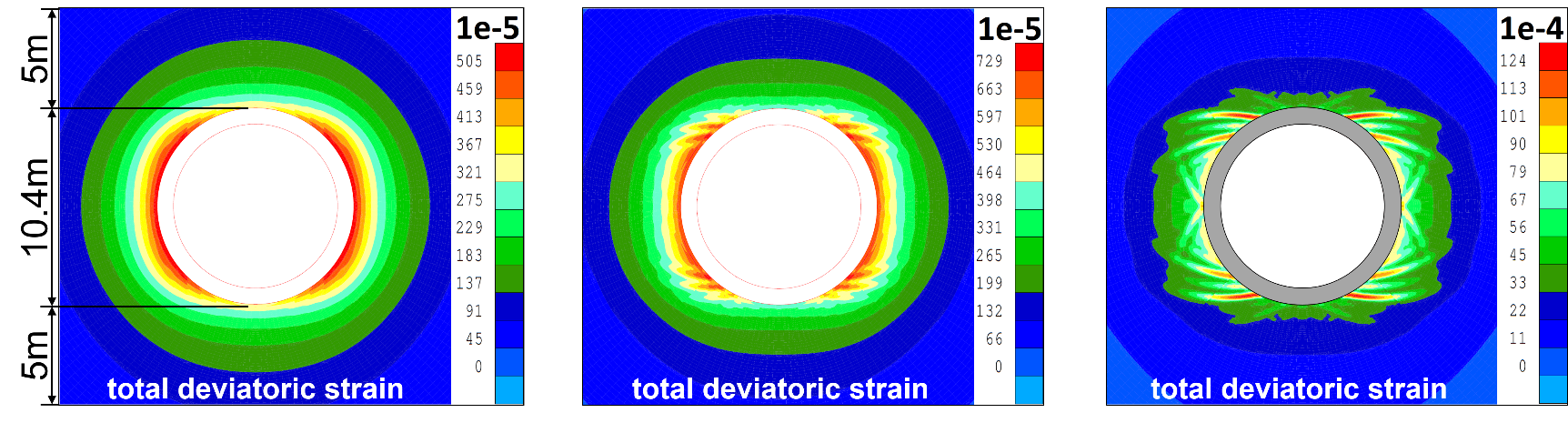 The Clay Conference – June 2022
Application 2
Mechanical parameters
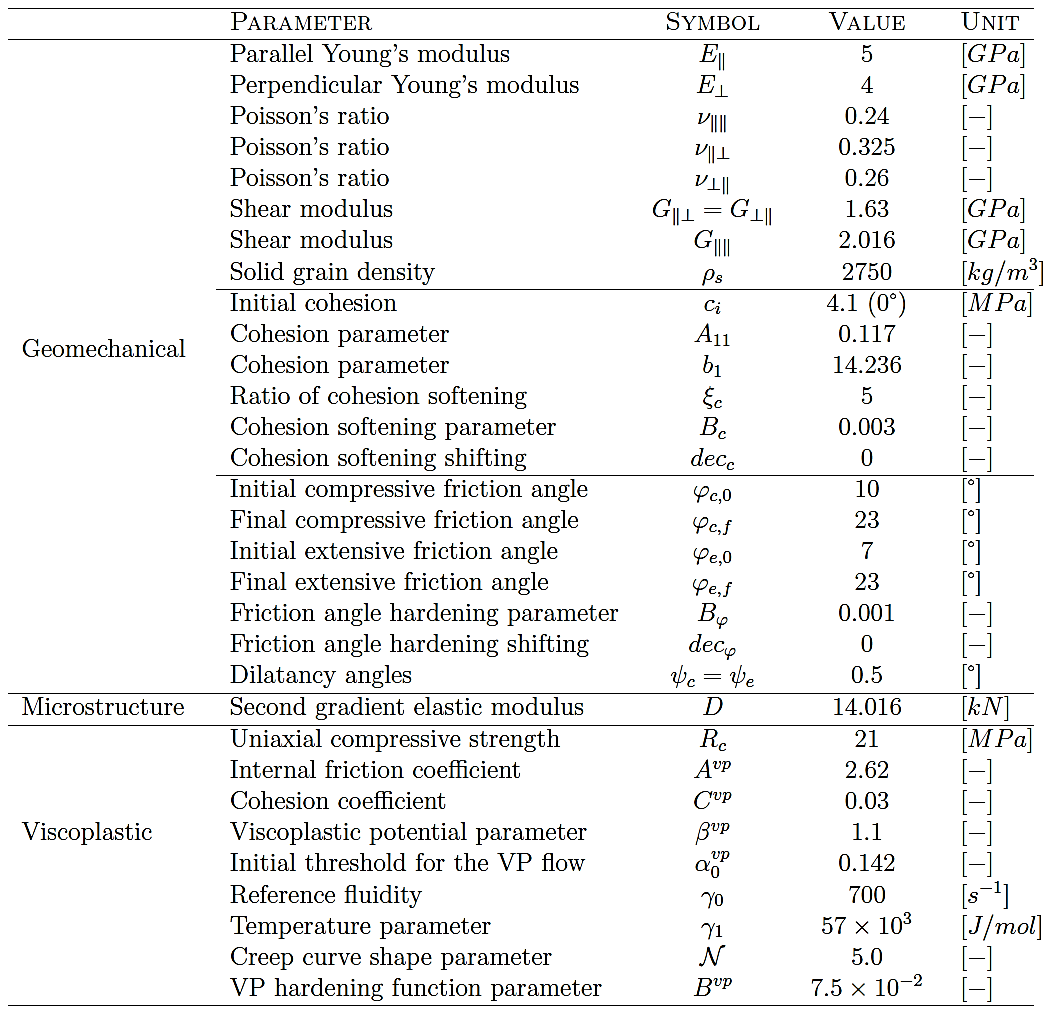 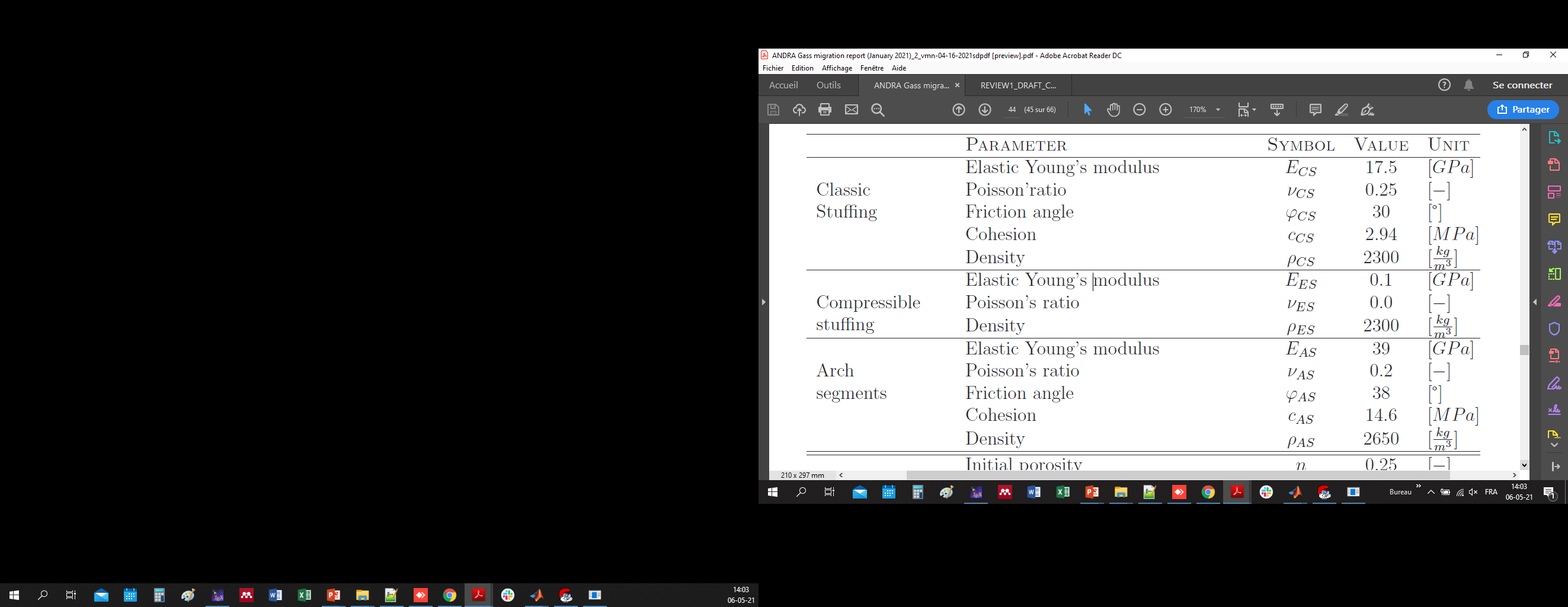 The Clay Conference – June 2022
Application 2
Flow parameters
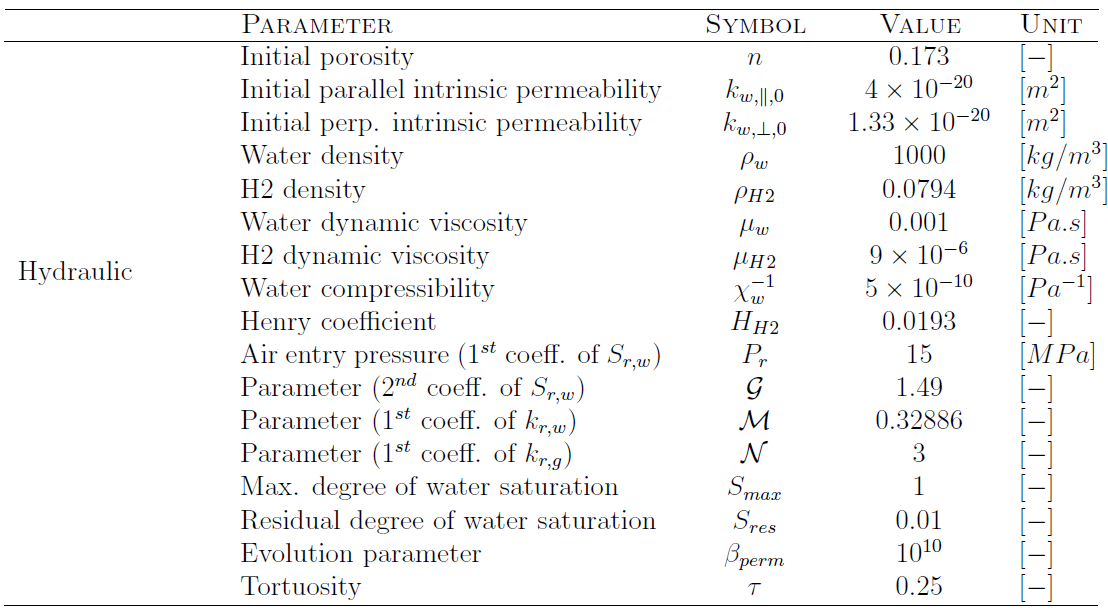 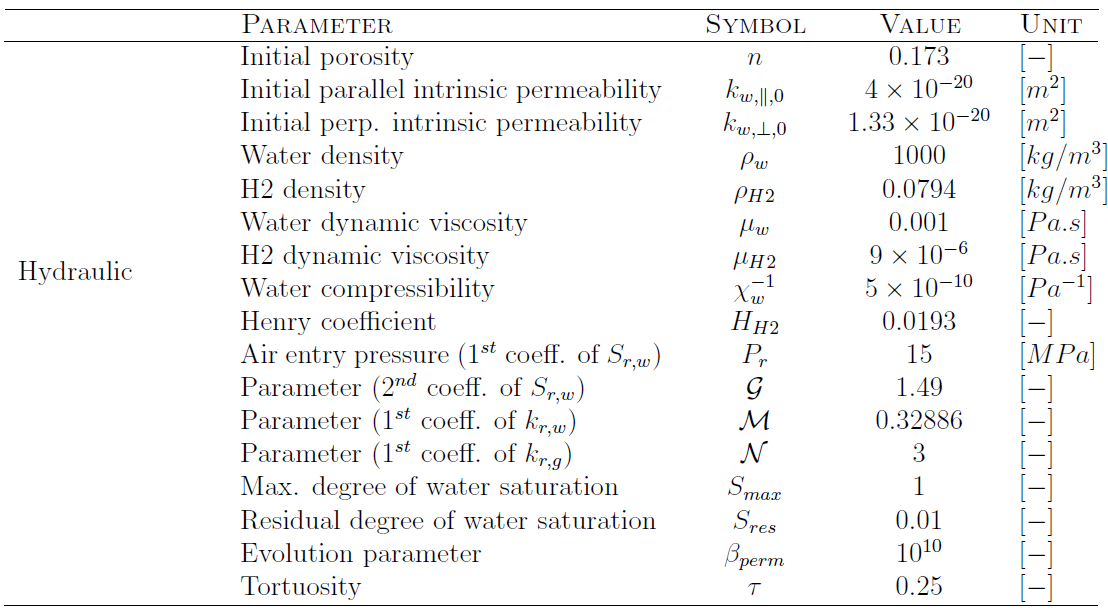 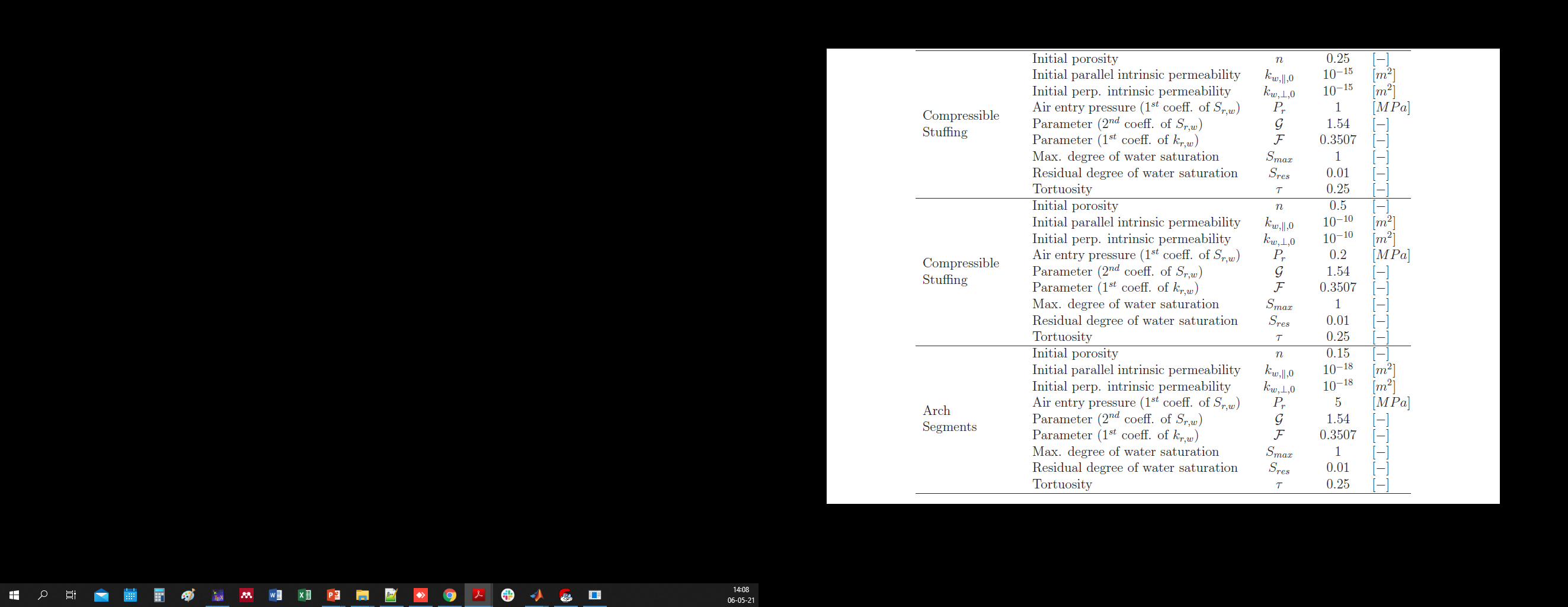 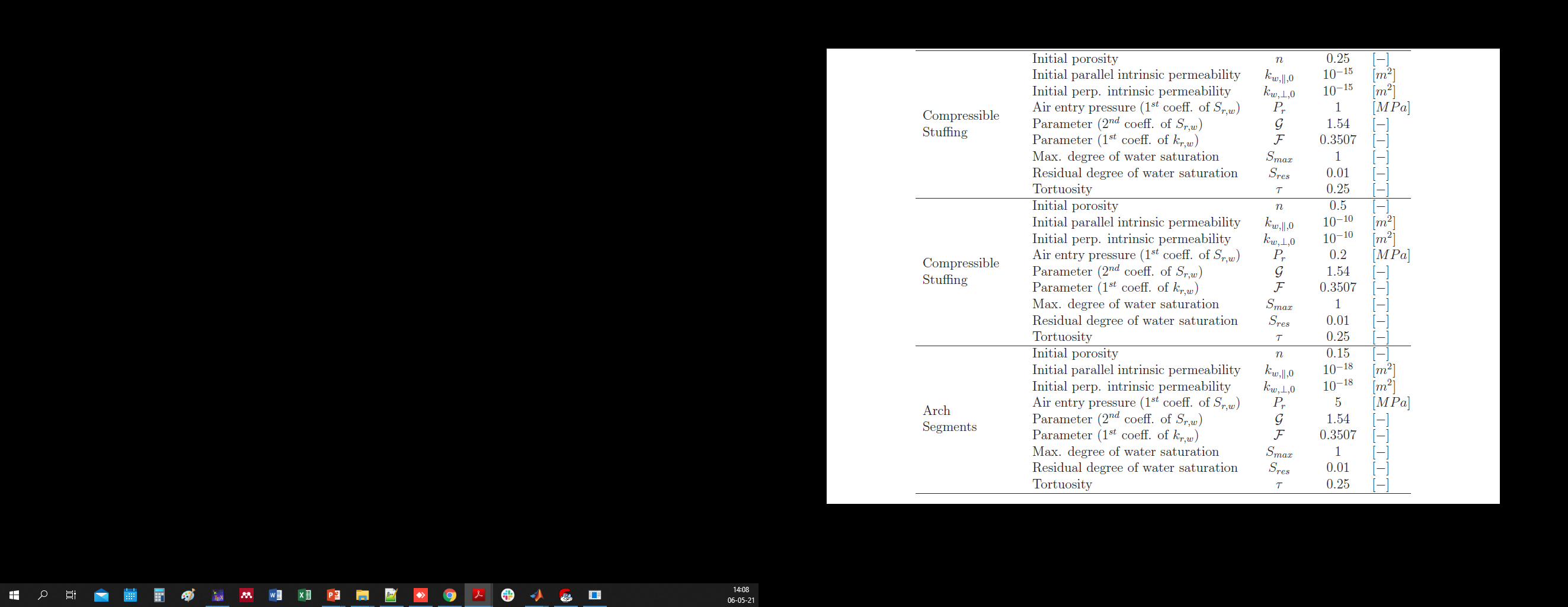 The Clay Conference – June 2022